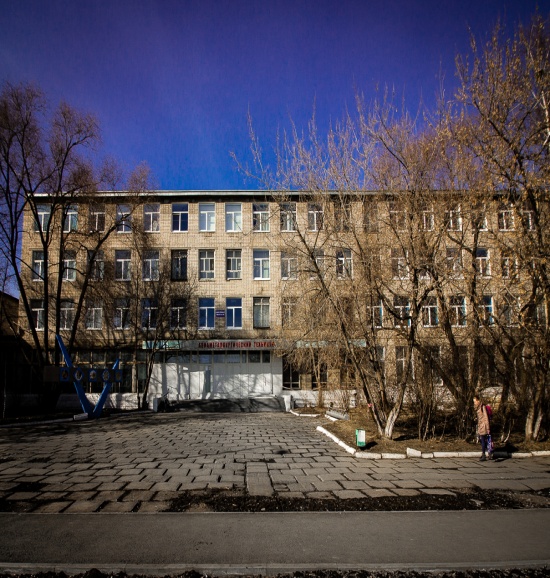 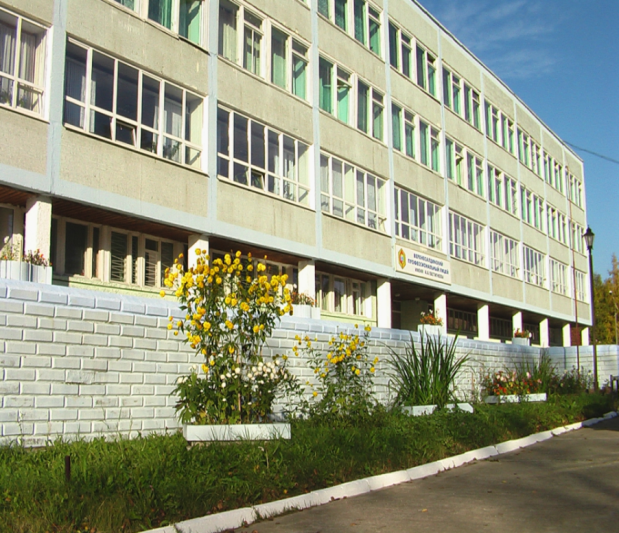 ГАПОУ СО «Верхнесалдинский авиаметаллургический колледж 
имени А.А. Евстигнеева»
Межшкольный класс
Профессиональные пробы
2019-2020
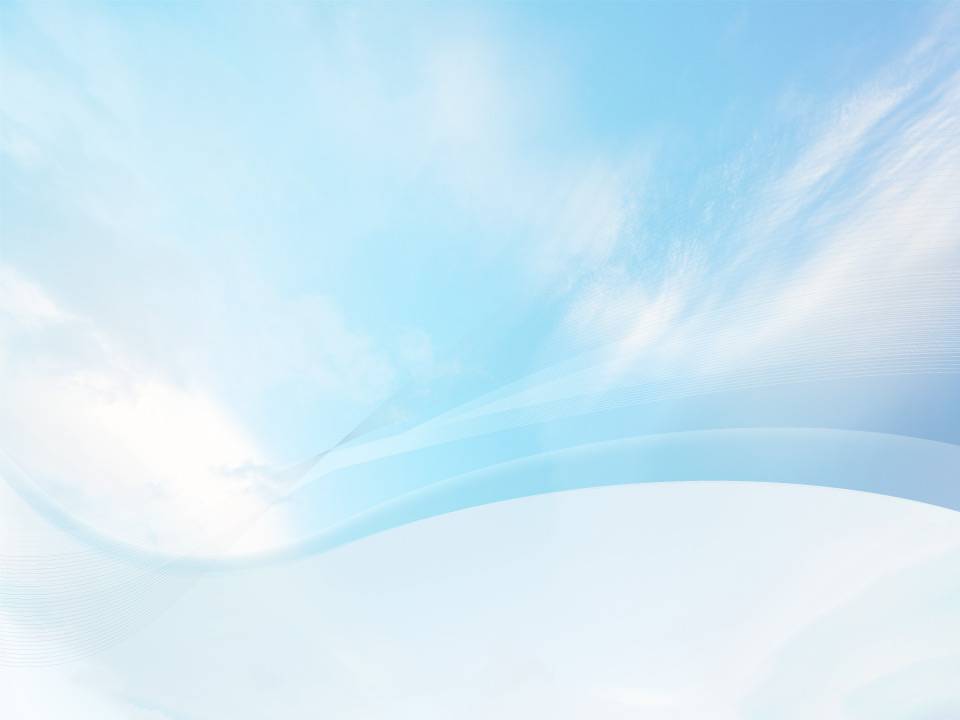 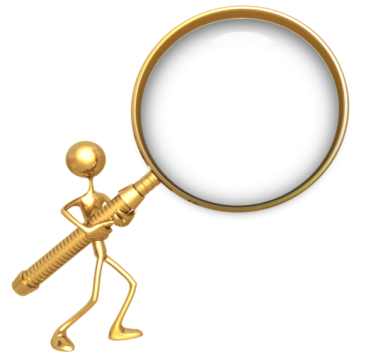 Познай себя
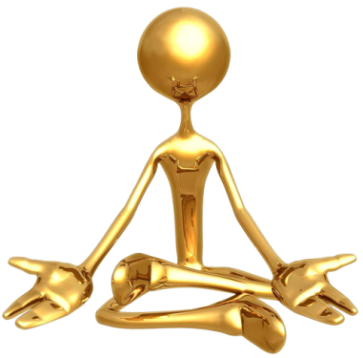 Изучи мир профессий
Попробуй себя в деле
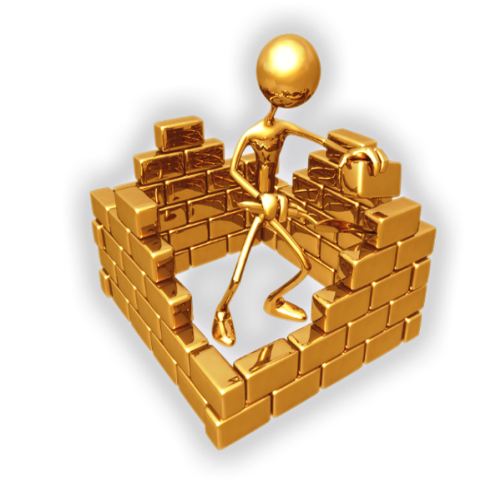 Развивай свои способности
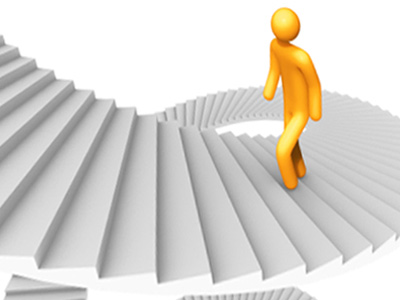 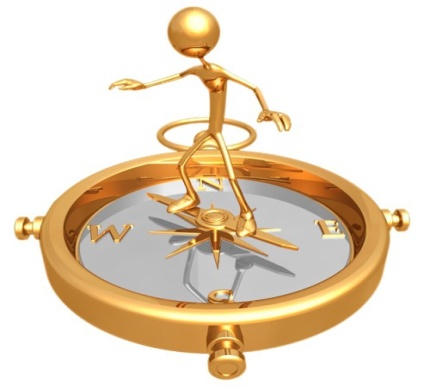 Сделай правильный выбор
Правильный выбор профессии – первая ступень к удачной карьере
ПРОФЕССИИ И НАПРАВЛЕНИЯ МЕЖШКОЛЬНОГО КЛАССА
СЛЕСАРЬ
КОНТРОЛЕР
СВАРЩИК
3-D ПРОЕКТИРОВАНИЕ
ФРЕЗЕРОВЩИК
ПЛАВИЛЬЩИК
ДЕФЕКТОСКОПИСТ
Оператор по работе на    станках с числовым программным управлением
Методы изучения структуры металлов и сплавов
ТОКАРЬ
ВВЕДЕНИЕ В АВТОМАТИЗИРОВАННОЕ ПРОЕКТИРОВАНИЕ В ПРОГРАММЕ    ADEM
Устройство и обслуживание электрооборудования
Профессия токарь
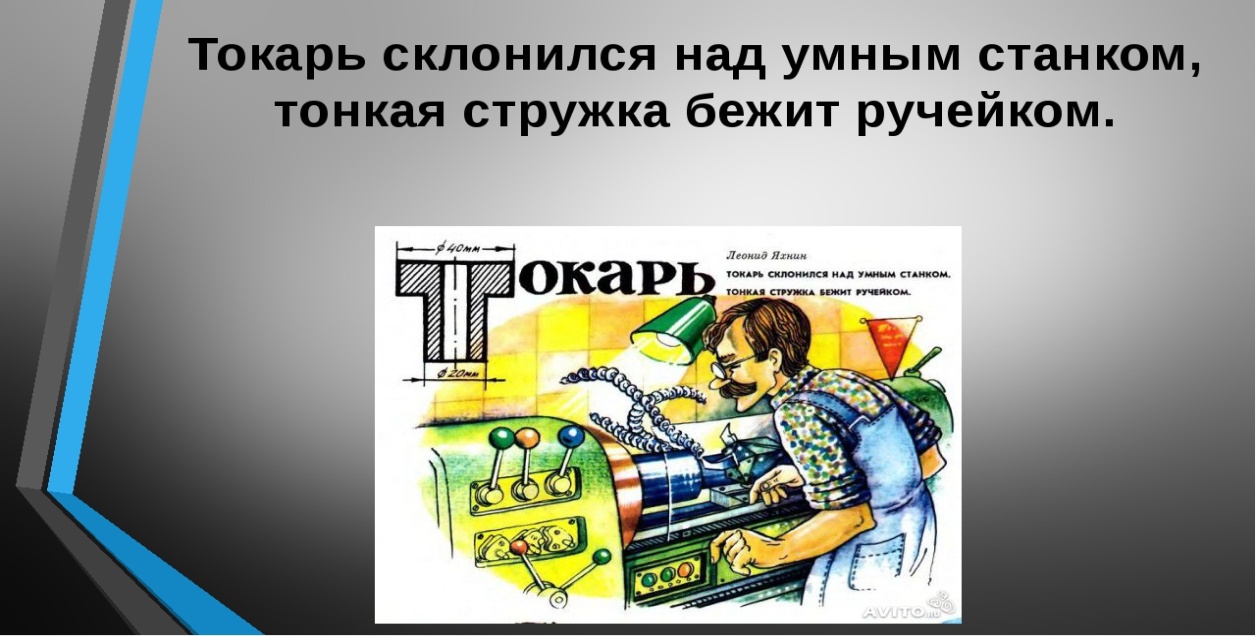 Токарь – профессия творческая. Он работает на станке.  Из бесформенного куска металла может получить красивую деталь, которая будет радовать глаз и в будущем станет частью большого механизма.
Какие навыки получишь, осваивая эту профессию:
-научишься читать чертежи
-подбиратьрежущие инструменты
-работать на токарно-винторезном станке
-регулировать скорости обработки
-проверять полученные детали штангенциркулем
Знания тебе пригодятся при поступлении на следующую специальность или профессии:
- «Технология машиностроения»
- Станочник (металлообработка)
-Оператор станков с программным управлением
Токарная мастерская
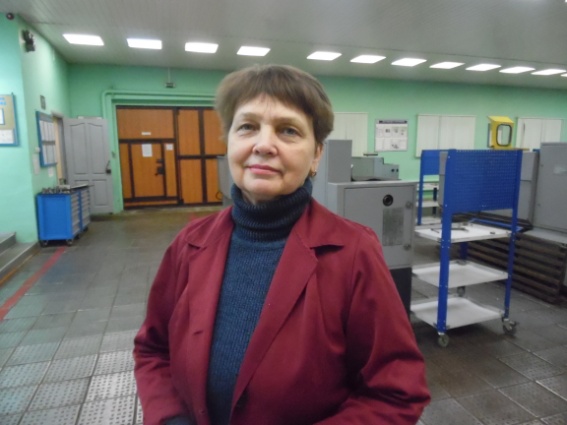 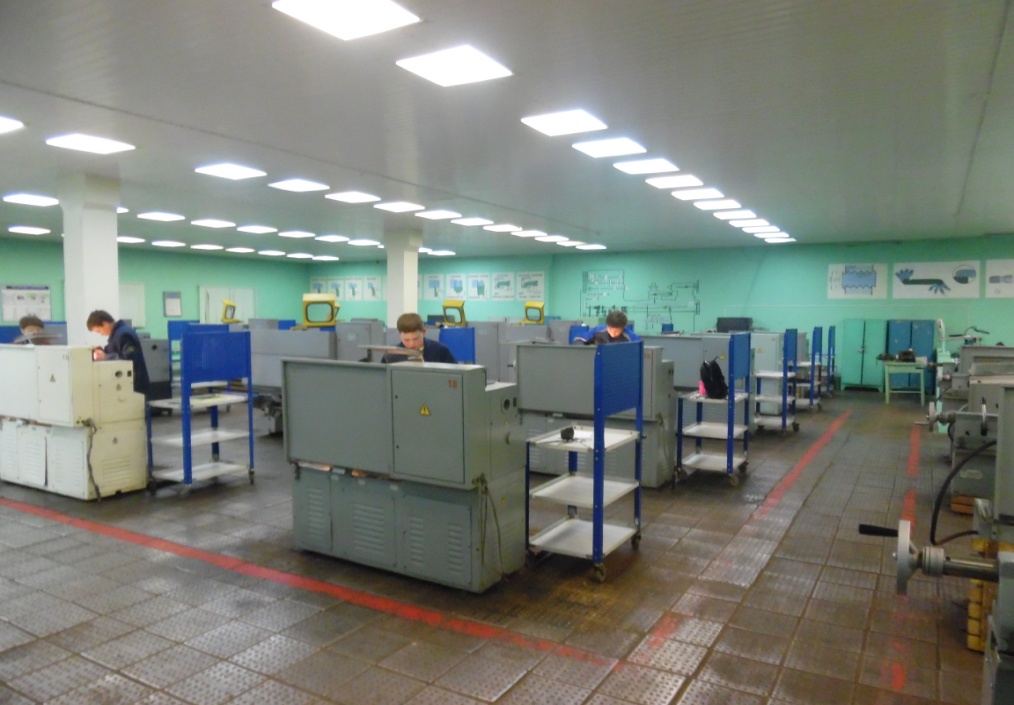 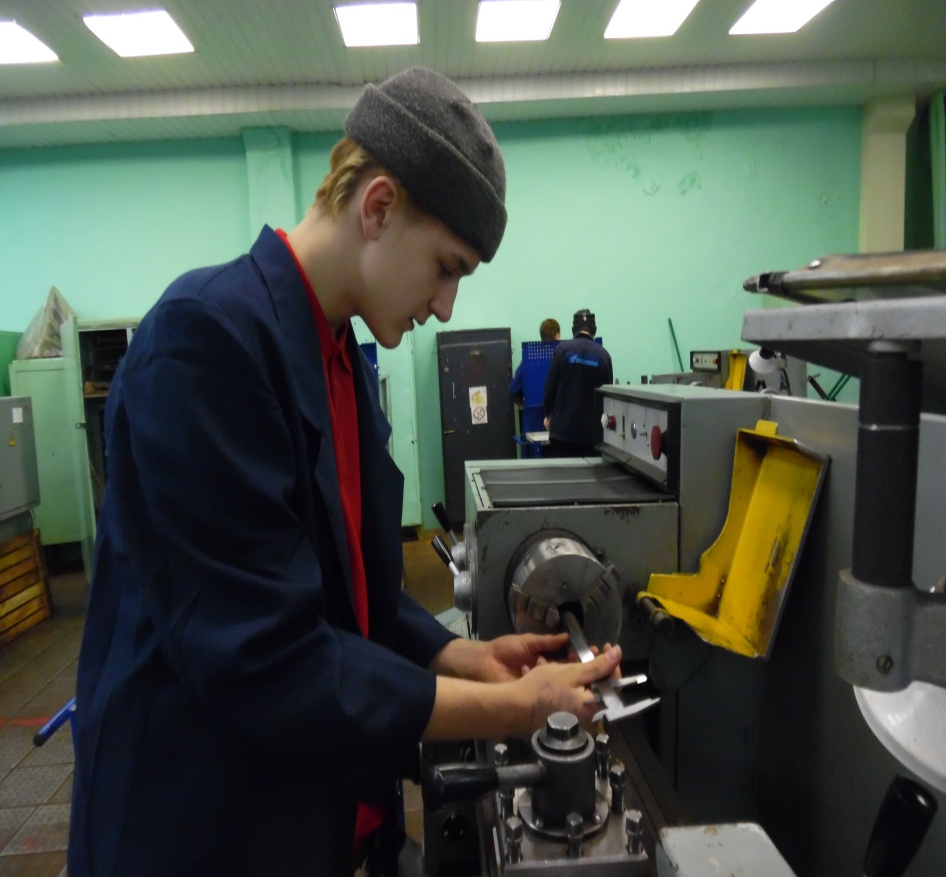 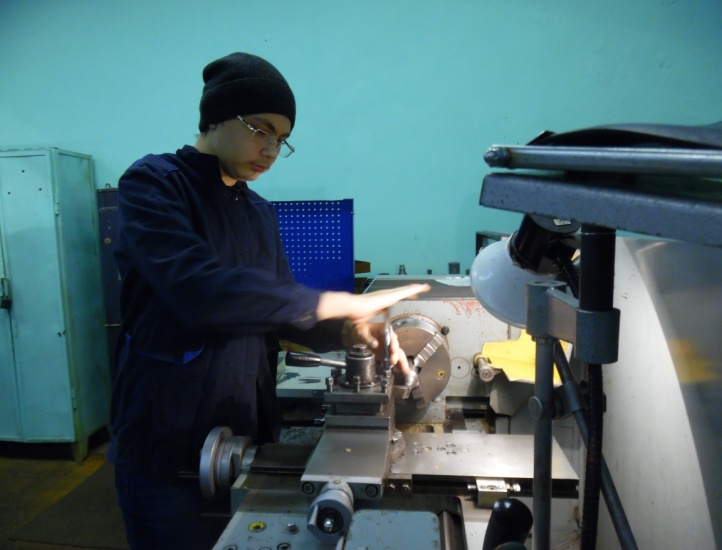 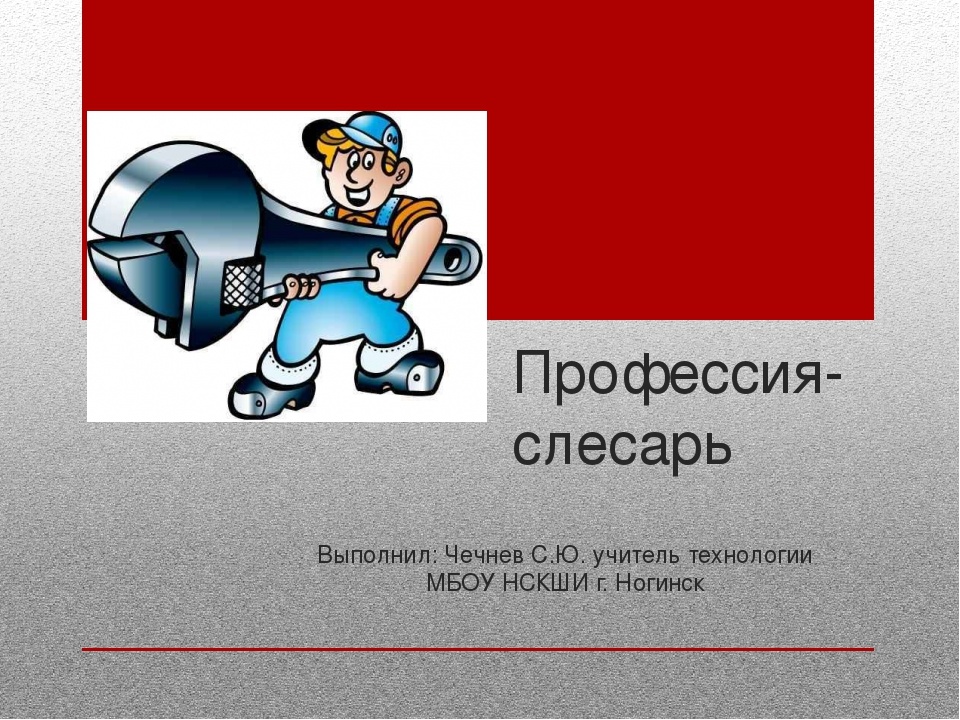 Профессия Слесарь
Слесарь-  профессия широкого профиля, он занимается обработкой металла. 
Если ты любишь работать руками и что-то создавать, ремонтировать, собирать, то эта профессия для тебя!
Освоив эту профессию ты сможешь  :
Металл  размечать, править, резать, гнуть, опиливать
Приобретешь нужные для жизни и профессии навыки
работы с  инструментами и измерительными приборами
Знания тебе пригодятся при поступлении на следующую специальность или профессии:
- «Технология машиностроения»
- Станочник (металлообработка)
- Оператор станков с программным управлением
Слесарная мастерская
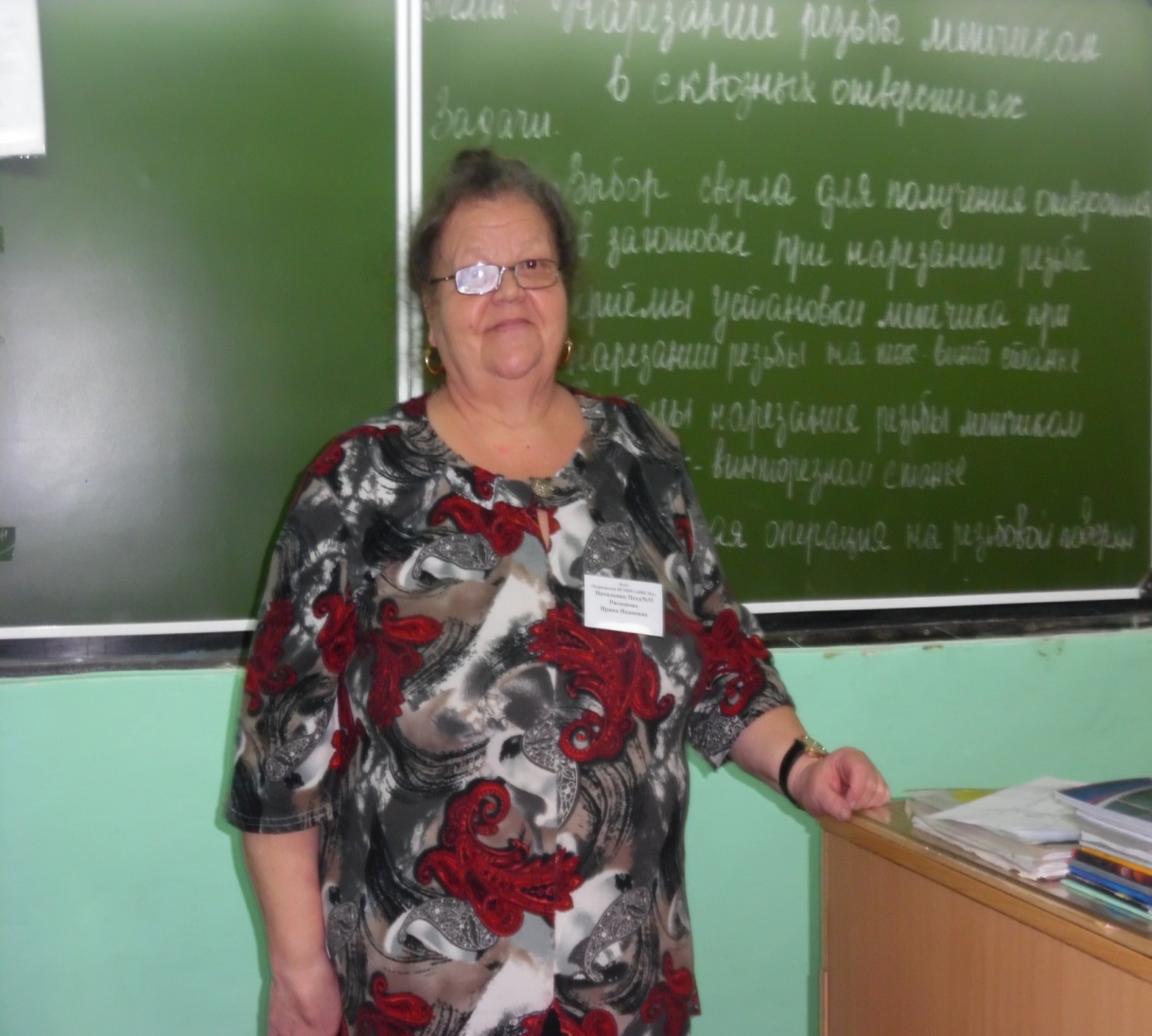 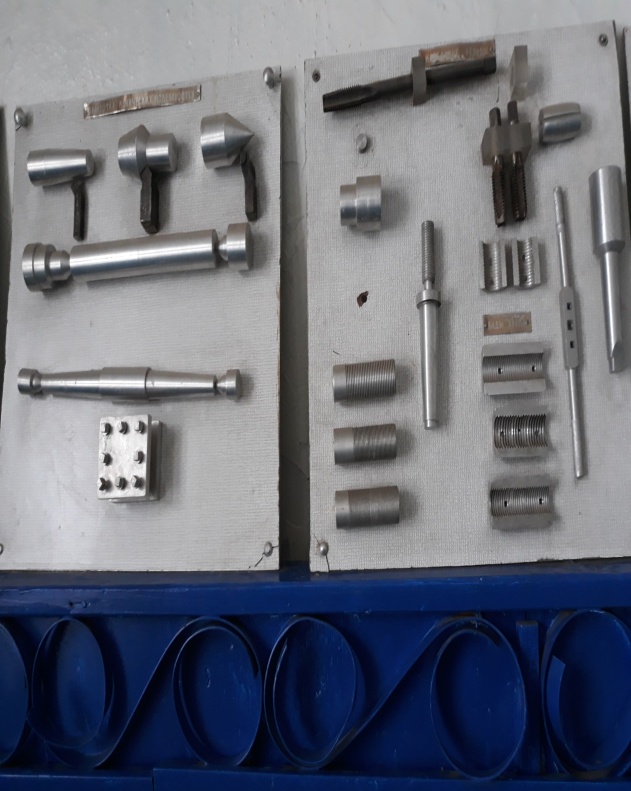 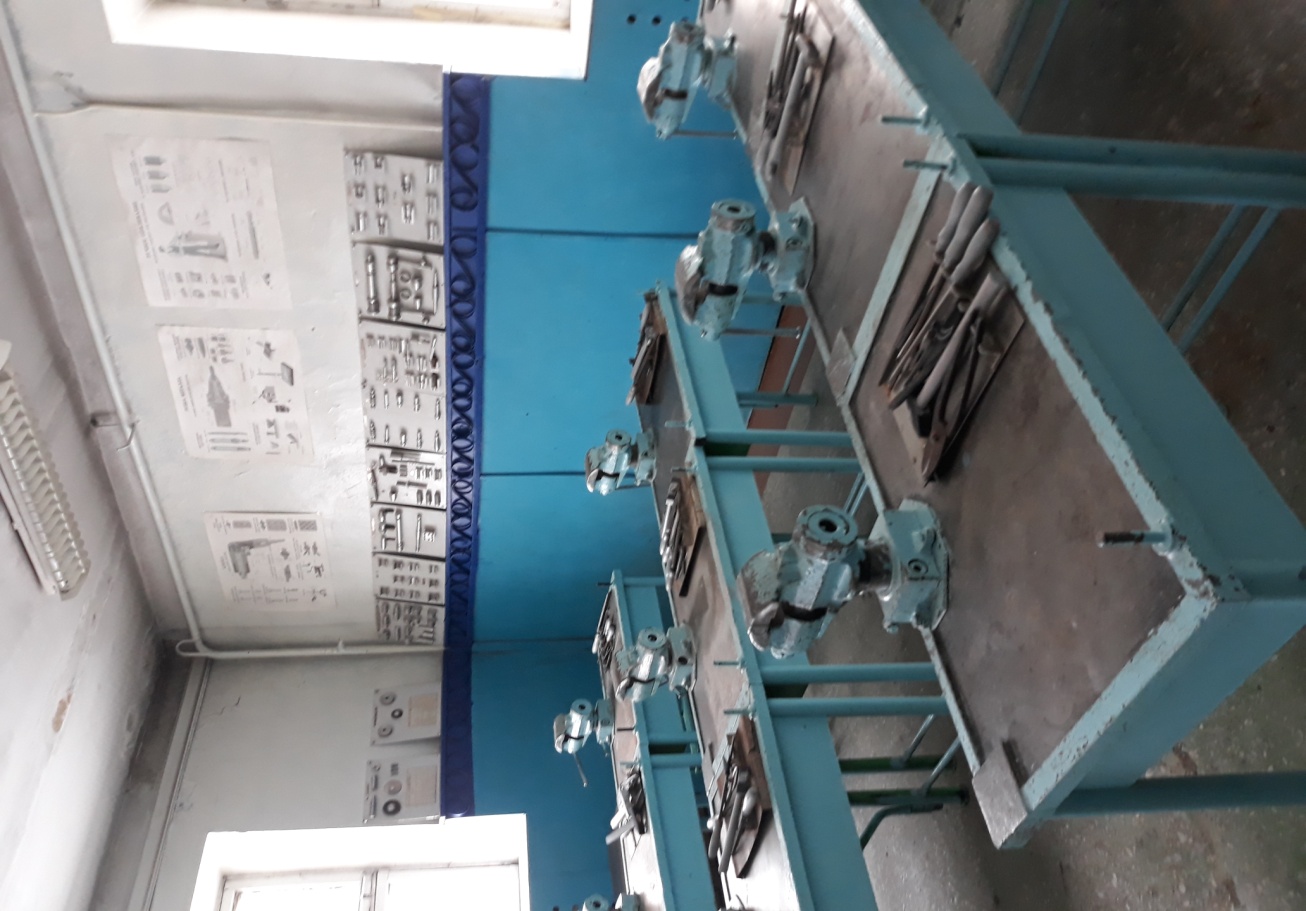 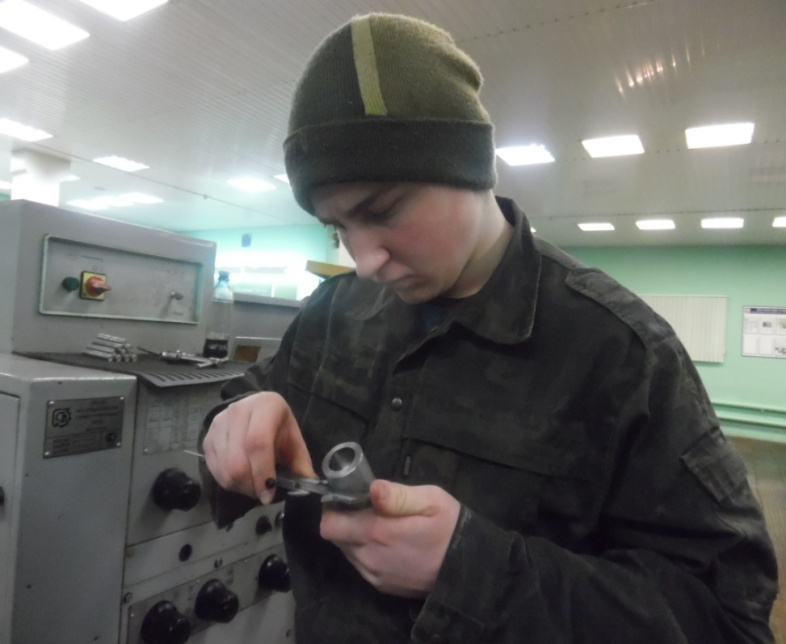 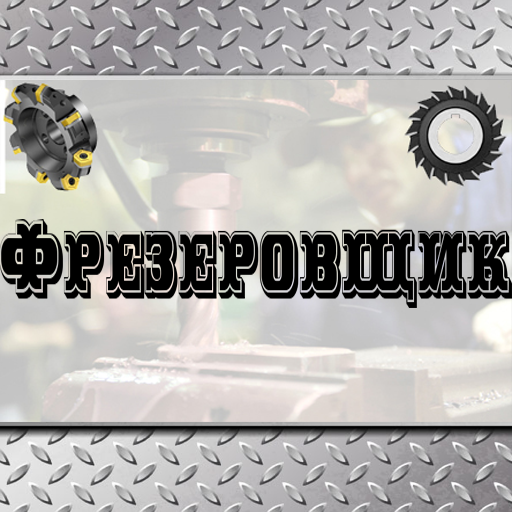 Профессия
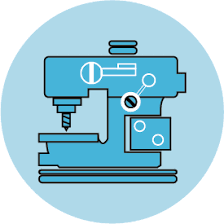 это рабочий-специалист, который управляет фрезерным станком.
Фрезеровщик вытачивает в заготовке 
углубления и отверстия, то есть доводит до окончательного вида любое изделие.


Освоив профессию фрезеровщика, ты научишься:
вытачивать на фрезерном станке продольные борозды и канавки, сквозные отверстия любой формы в вертикальных и горизонтальных плоскостях, под различными углами, а также читать чертежи.
Знания тебе пригодятся при поступлении на следующую специальность или профессии:
- «Технология машиностроения»
- Станочник (металлообработка)
- Оператор станков с программным управлением
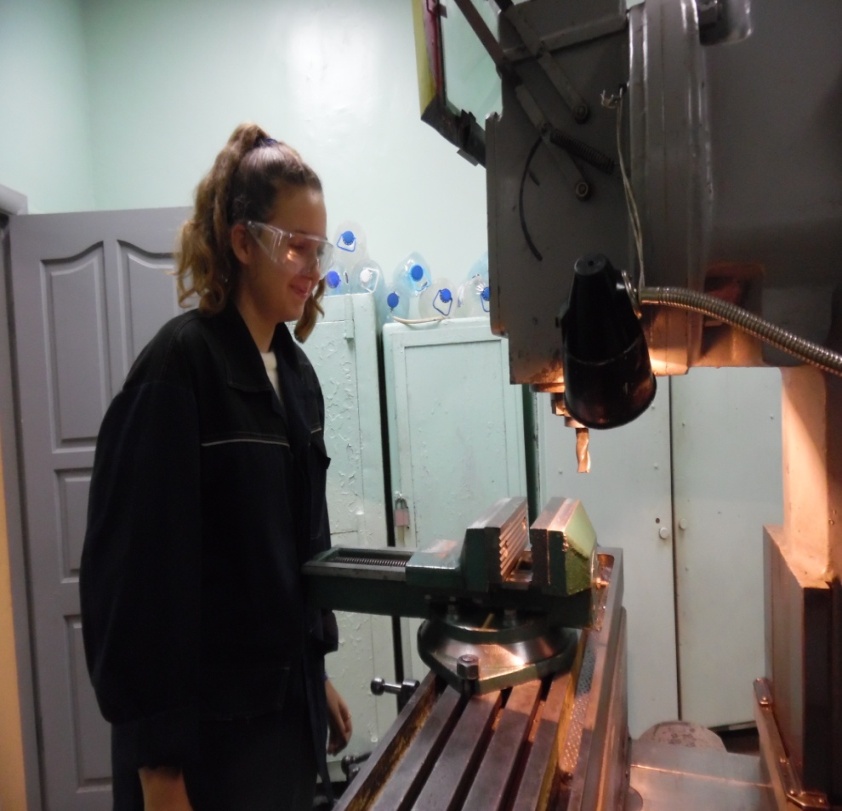 Фрезерная мастерская
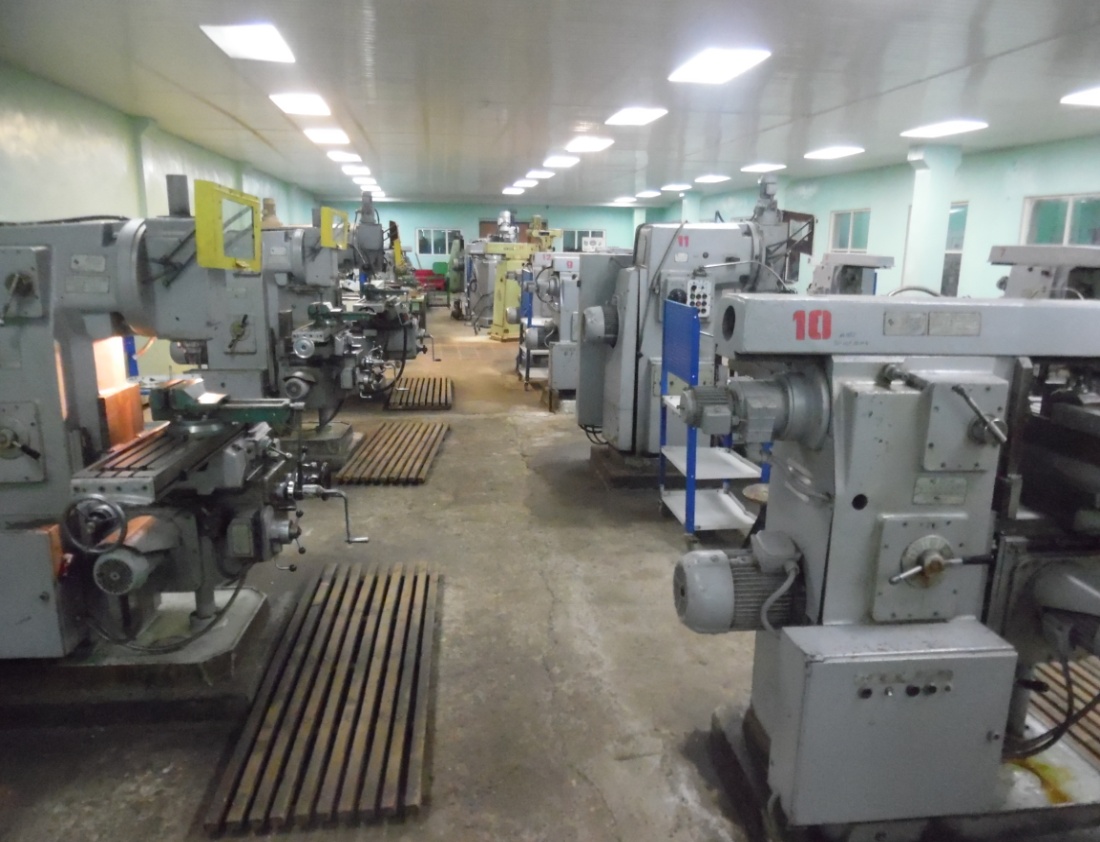 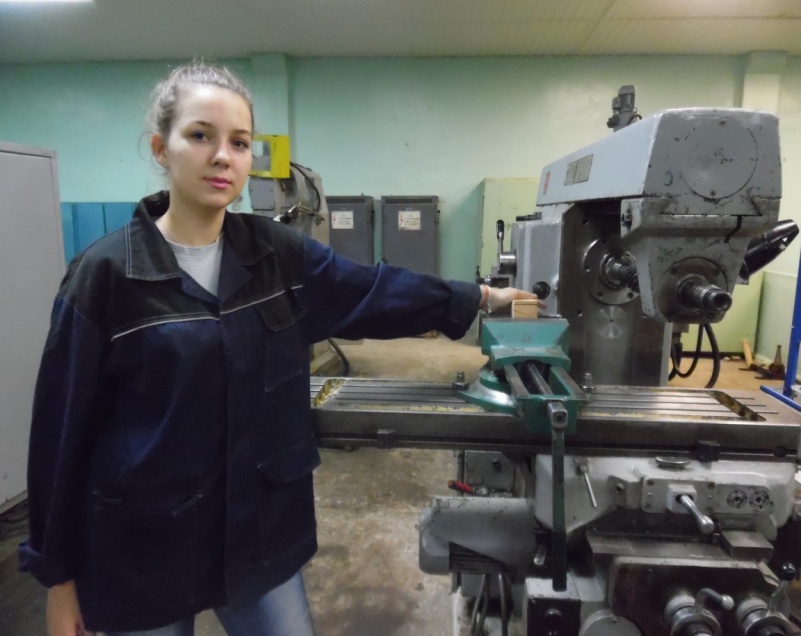 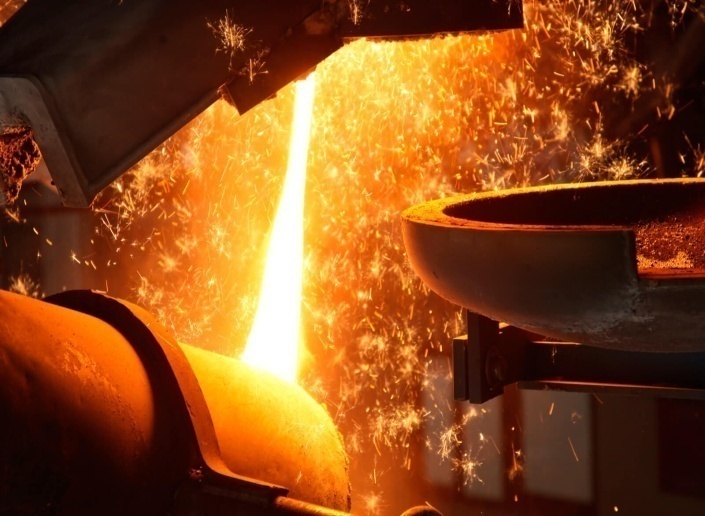 Профессия                      Плавильщик
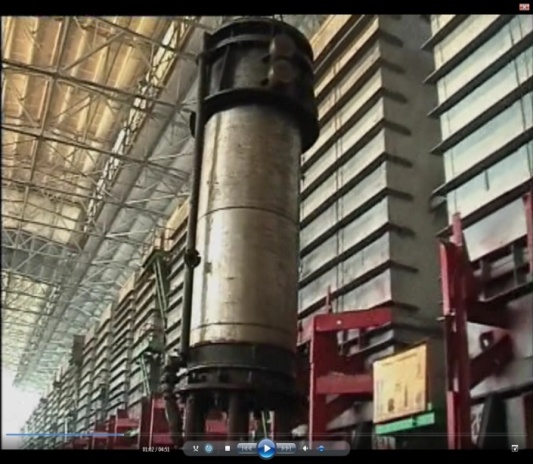 В этой «огненной» профессии есть много специальностей. Одна из них – плавильщик металлов и сплавов.
Профессия плавильщика – одна из самых востребованных и высокооплачиваемых в ПАО «Корпорация ВСМПО-АВСИМА»
Пройдя курс обучения в межшкольном классе, ты узнаешь:
- как устроены плавильные печи
- о способах, правилах и процессе плавки
- интересную информацию о шихте и различных сплавах металлов
А также сходишь на экскурсию в плавильно - литейный цех ПАО «Корпорация ВСМПО-АВСИМА»
Полученные знания тебе пригодятся при поступлении на специальность и профессии:
 1. «Металлургия цветных металлов»
 2. Аппаратчик – оператор в производстве цветных металлов
 3. Оператор обработчик цветных металлов
Кабинет                                                           Плавильщика
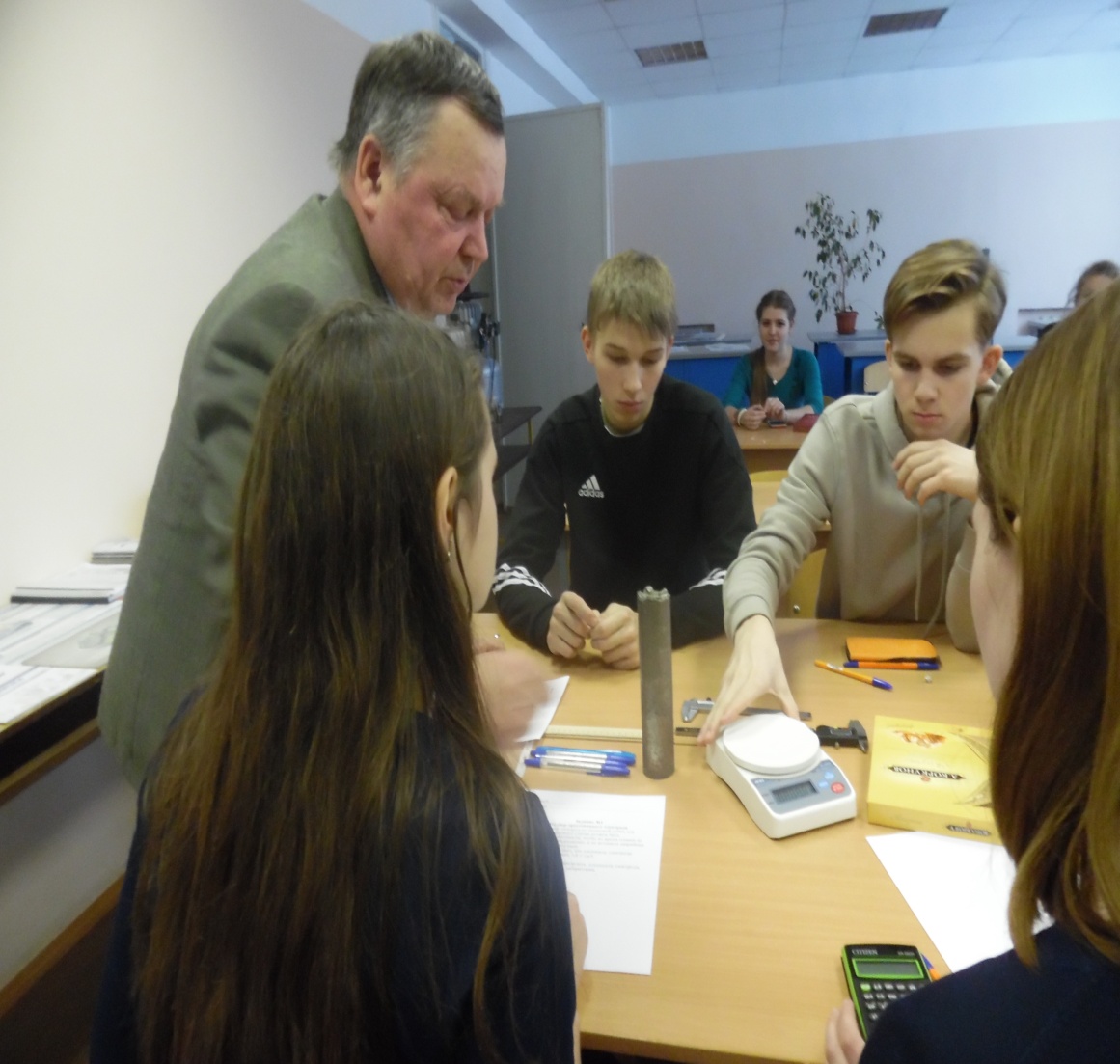 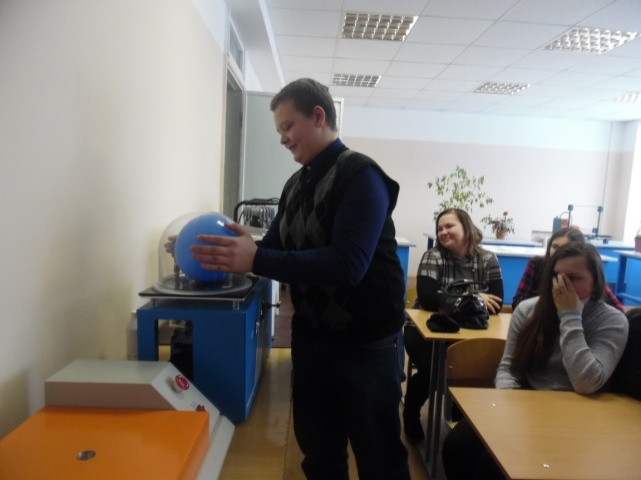 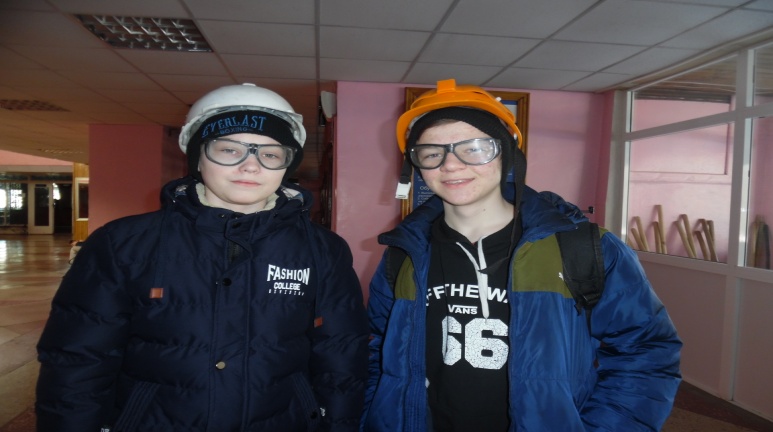 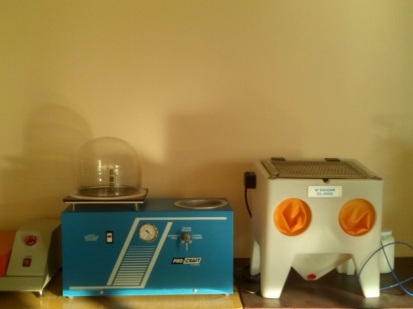 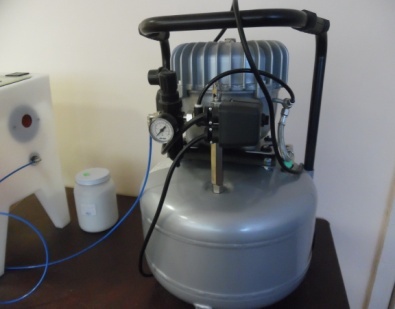 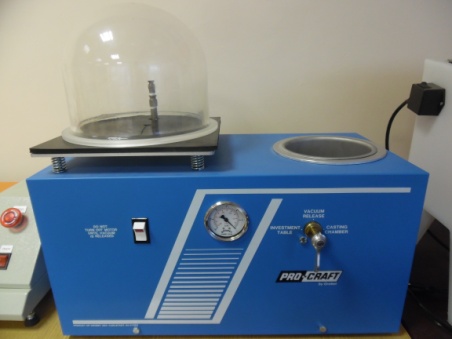 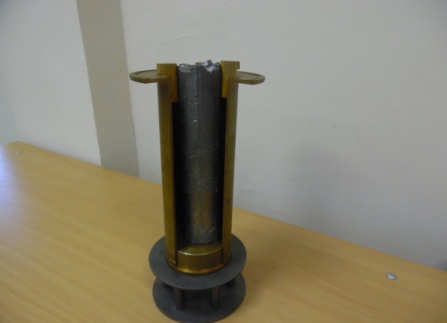 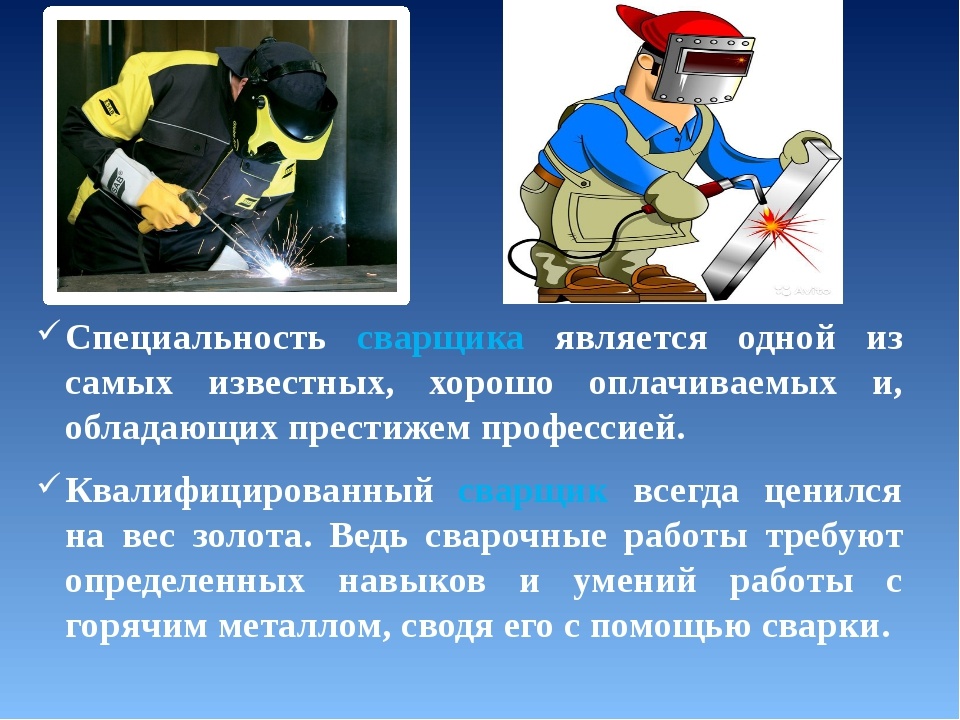 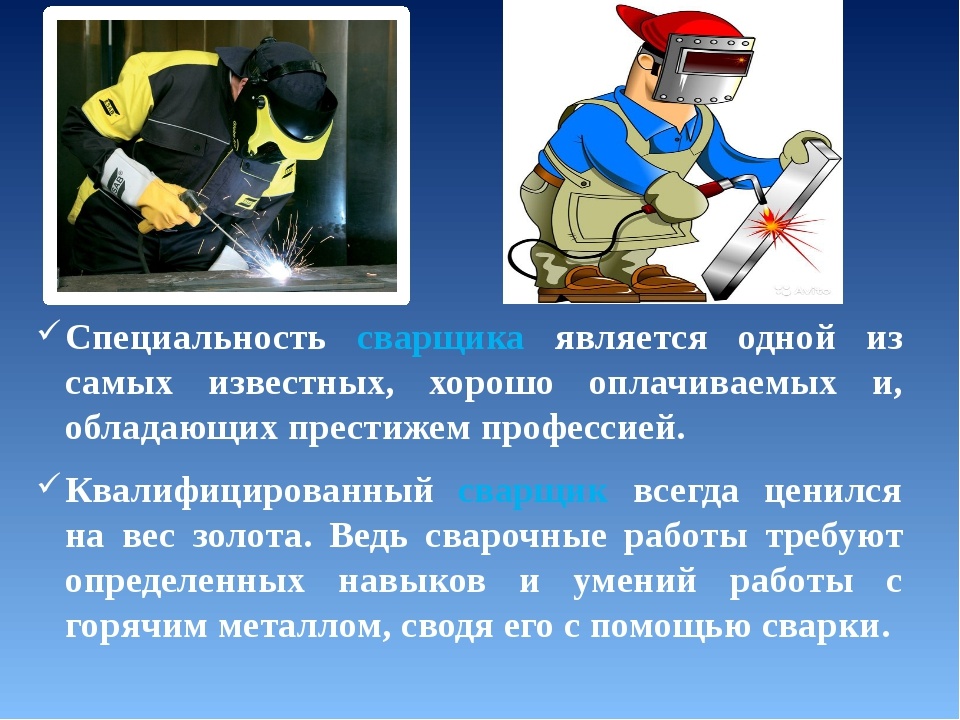 Профессия Сварщик
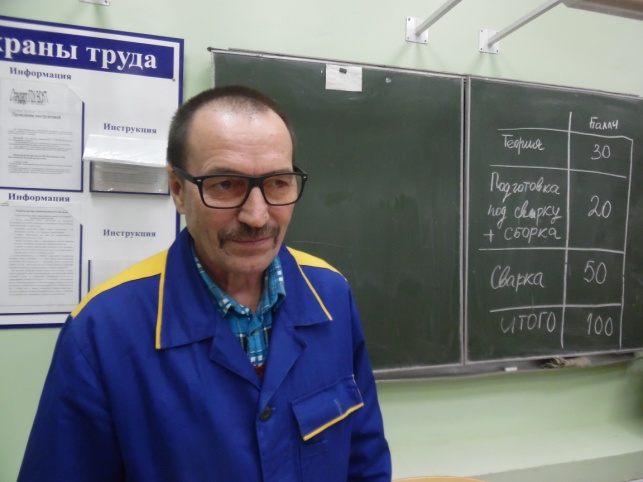 Полученные знания тебе пригодятся :
«Монтаж и техническая эксплуатация промышленного оборудования» 
«Монтаж, техническое обслуживание и ремонт промышленного оборудования»
«Обработка металлов давлением»
«Техническая эксплуатация и обслуживание электрического и электромеханического оборудования»
Пройдя курс подготовки в межшкльном классе по этой профессии ты узнаешь:
- о физических и химических свойствах металлов
- об устройстве  сварочной аппаратуры, технологии плавления
- о мерах безопасности во время сварочных работ
                                             Научишься:
- соединять несложные конструкции при помощи сварки
- работать с горелкой, держателем, резаком
- опиливать шлак после сварки на верстаке
- аккуратности, внимательности, ответственности
Сварочная мастерская
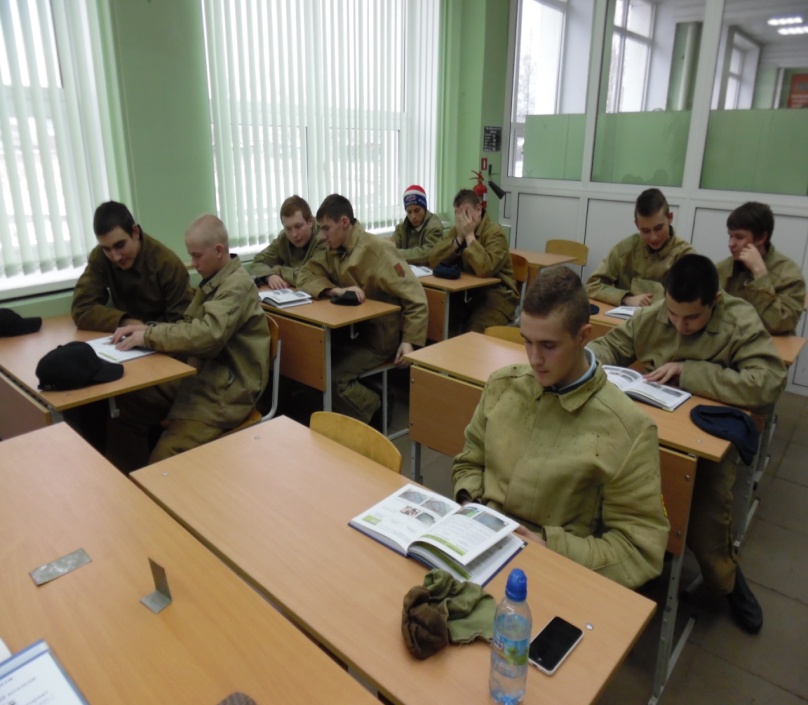 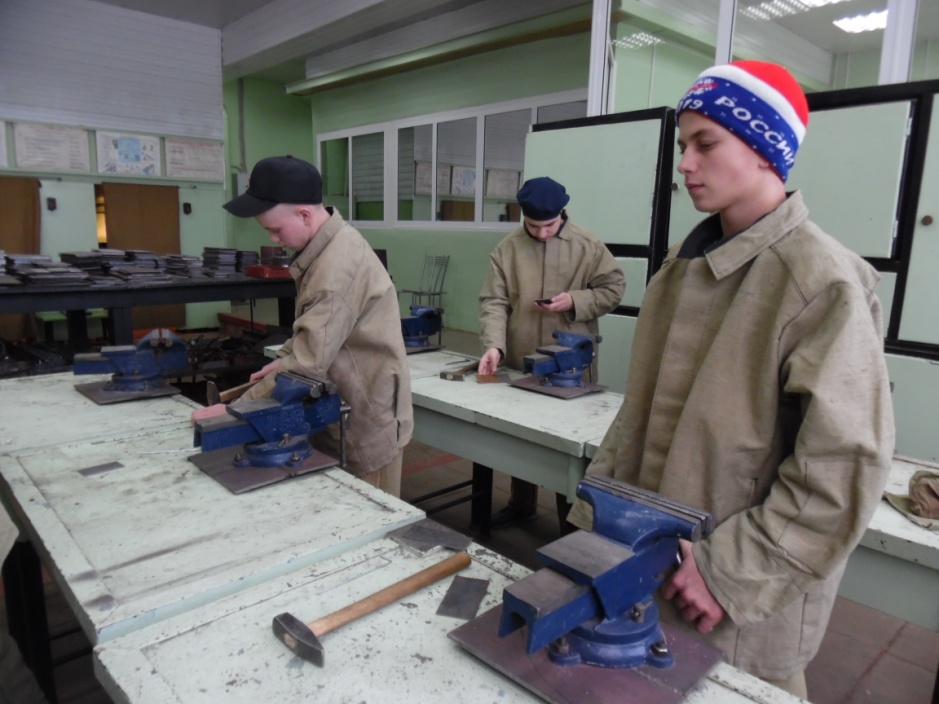 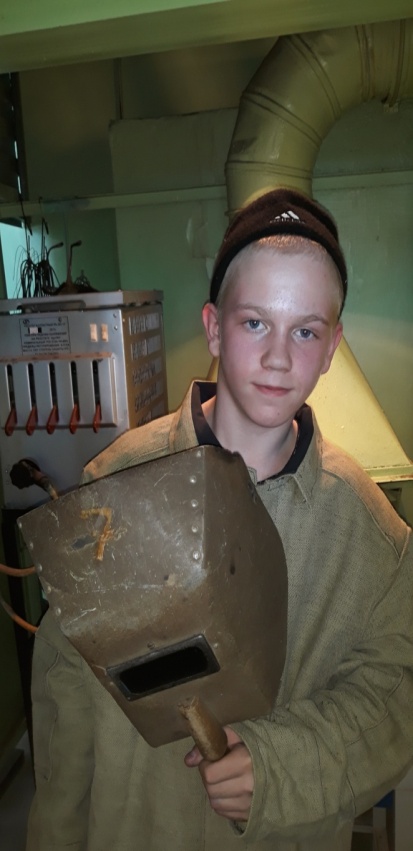 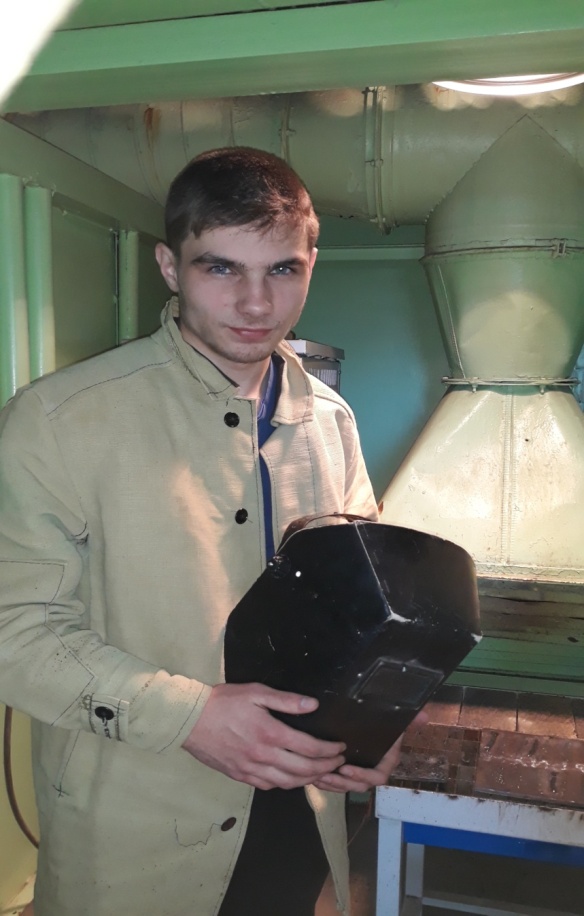 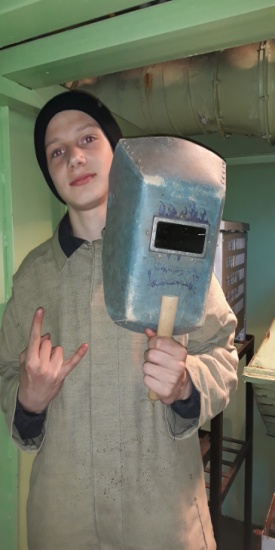 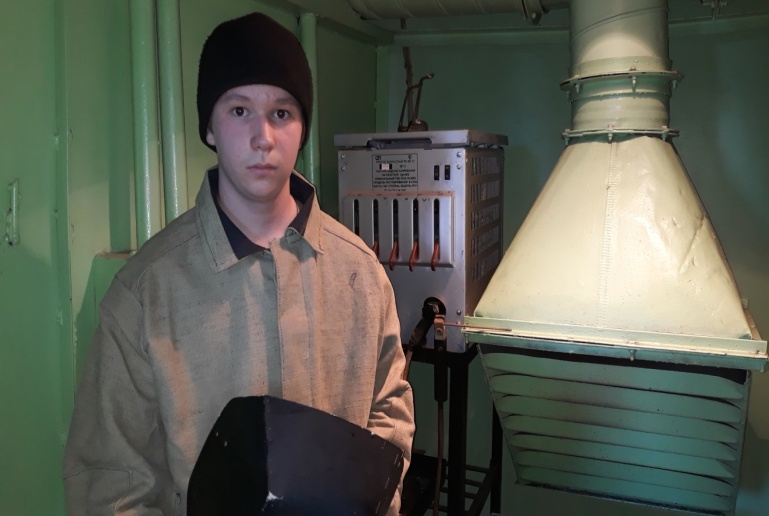 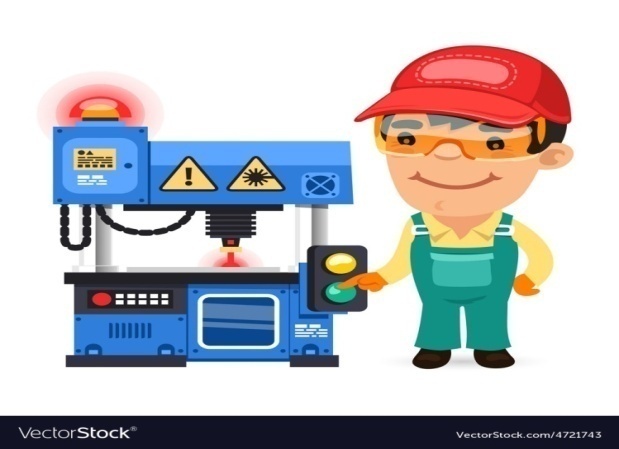 Оператор станков с программным управлением
Оператор станков с программным управлением востребован в любом производстве. Изготовление изделия на станке происходит не вручную, а по заранее написанному алгоритму, который прописан в программном коде компьютера станка ЧПУ (на жестком диске, магнитной ленте)
Посещая межшкольный класс по этой профессии ты узнаешь:
-как работает станок с программным управлением
-что необходимо соблюдать при работе  на таком станке
В процессе работы научишься:
- следить за исправностью работы станка
- вводить нужные команды с пульта управления
- помещать заготовку в камеру и извлекать её
- производить наладку и настройку через пульт управления
Полученные знания тебе пригодятся при поступлении на следующие профессии и специальности:
Оператор станков с программным управлением
Станочник (металлообработка)
Оператор-обработчик цветных металлов
«Автоматизация технологических процессов и производств»
«Информационные системы и программирование»
«Технология машиностроения»
 «Аддитивные технологии»
Мастерская станков с ПУ
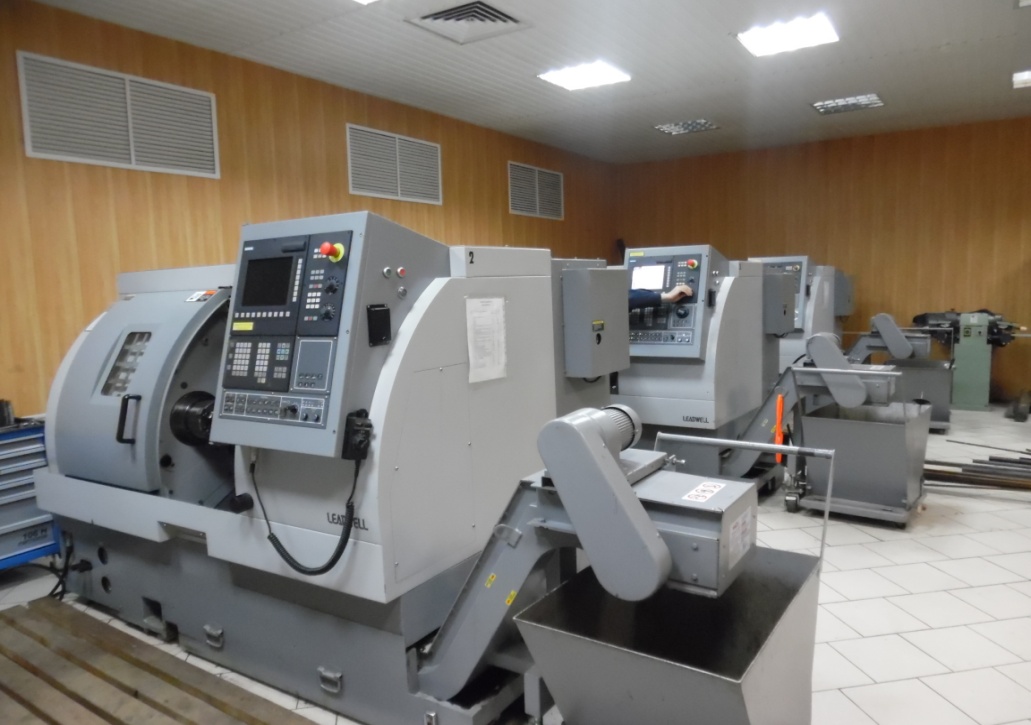 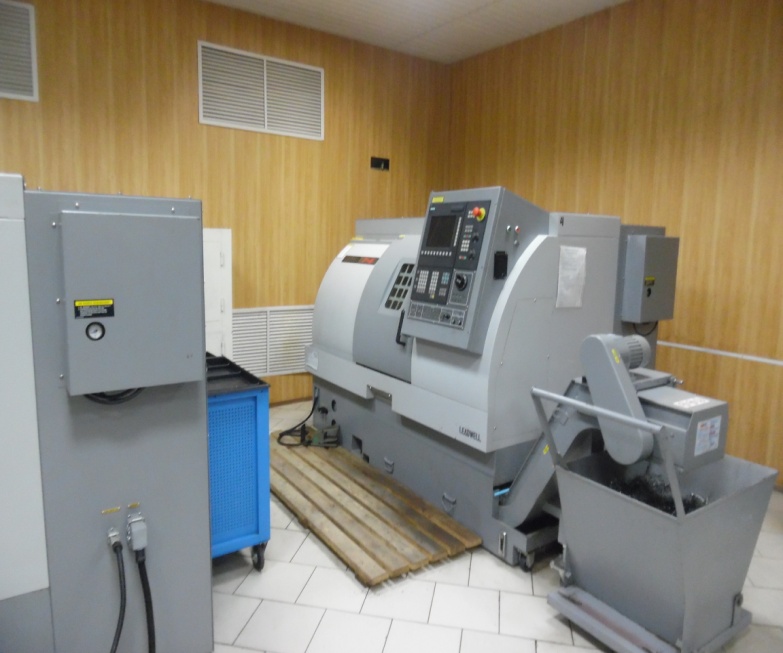 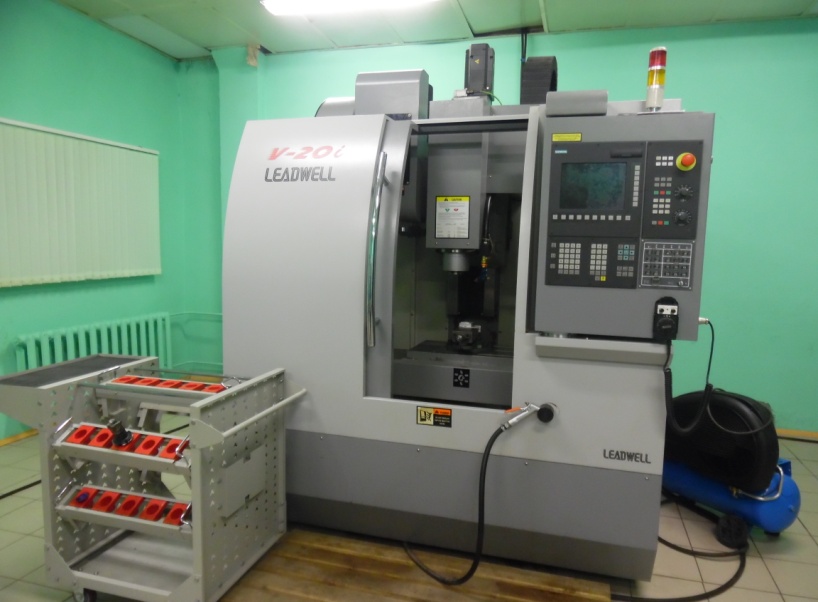 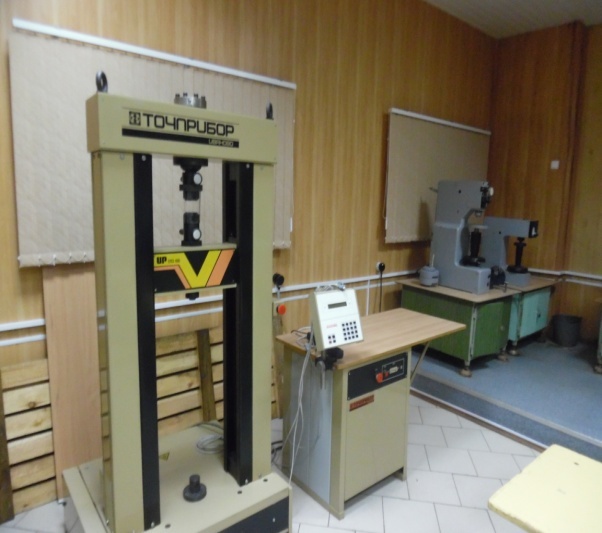 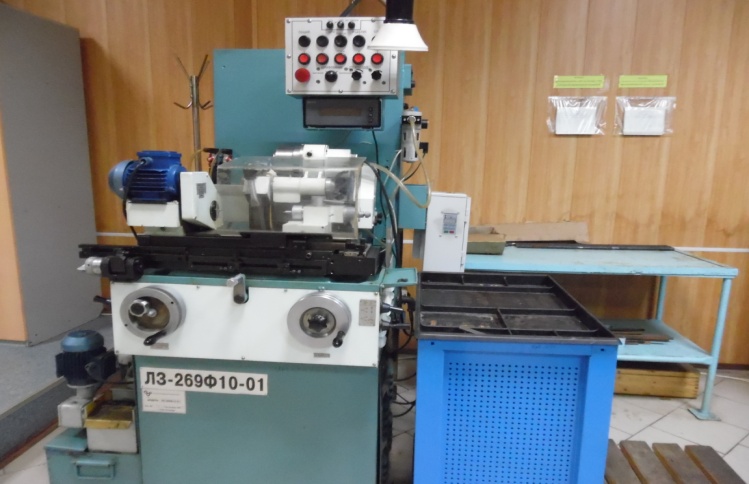 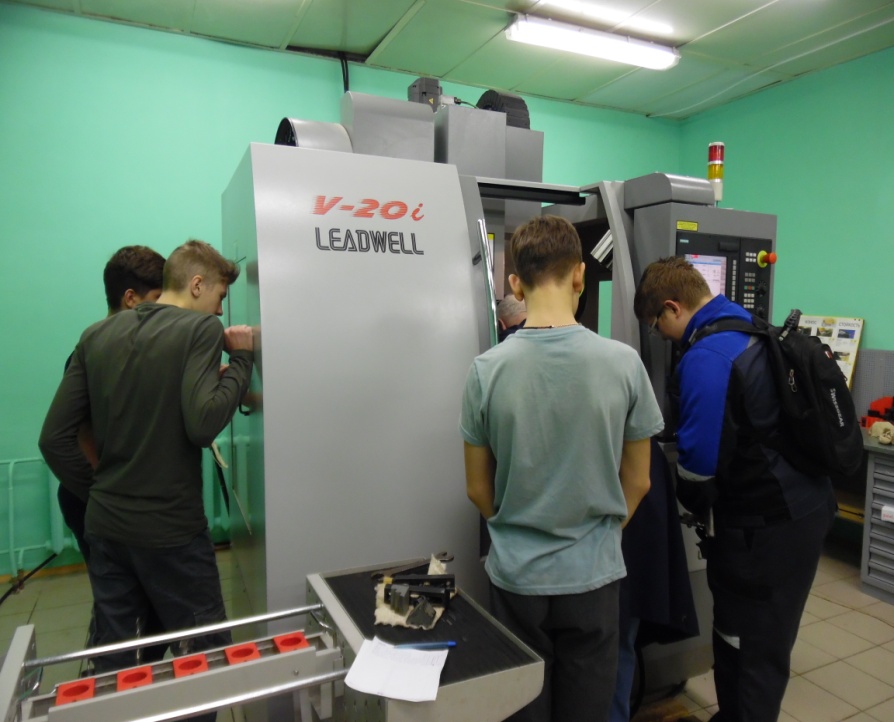 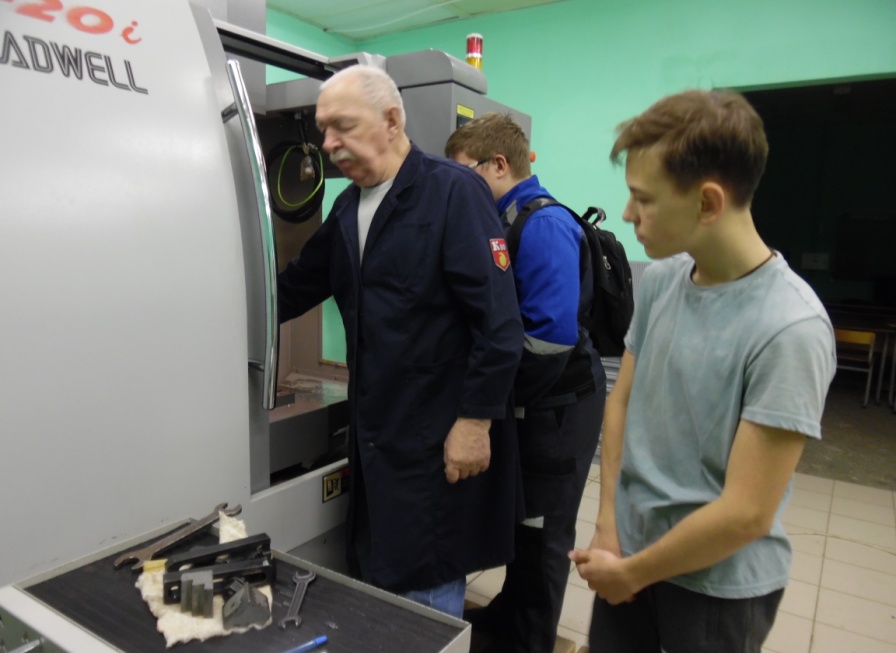 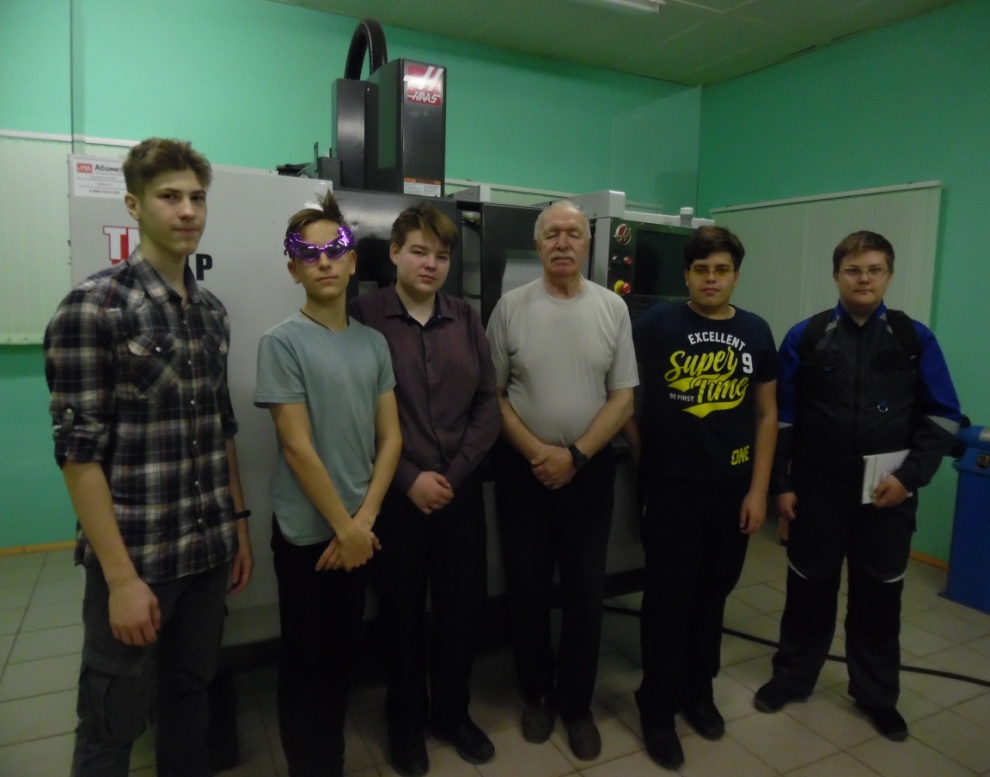 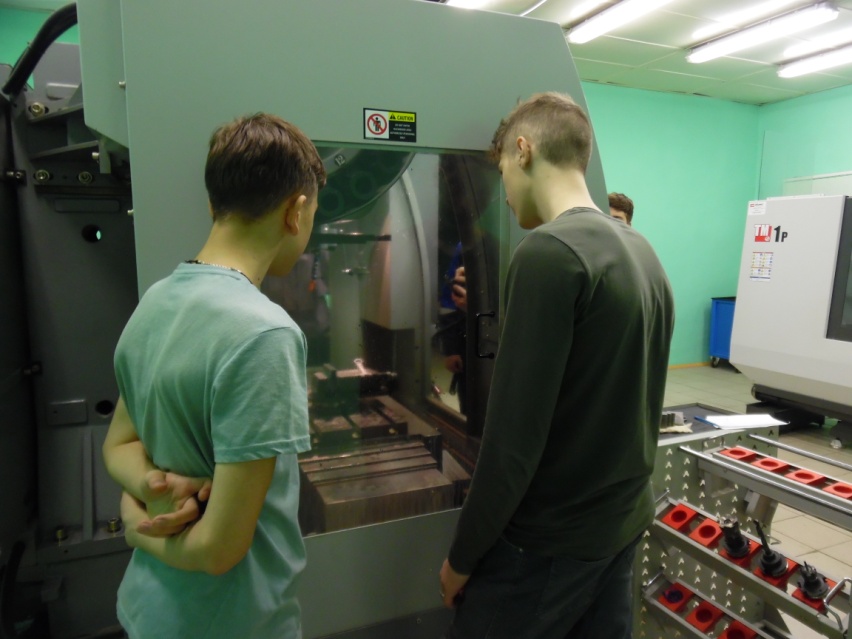 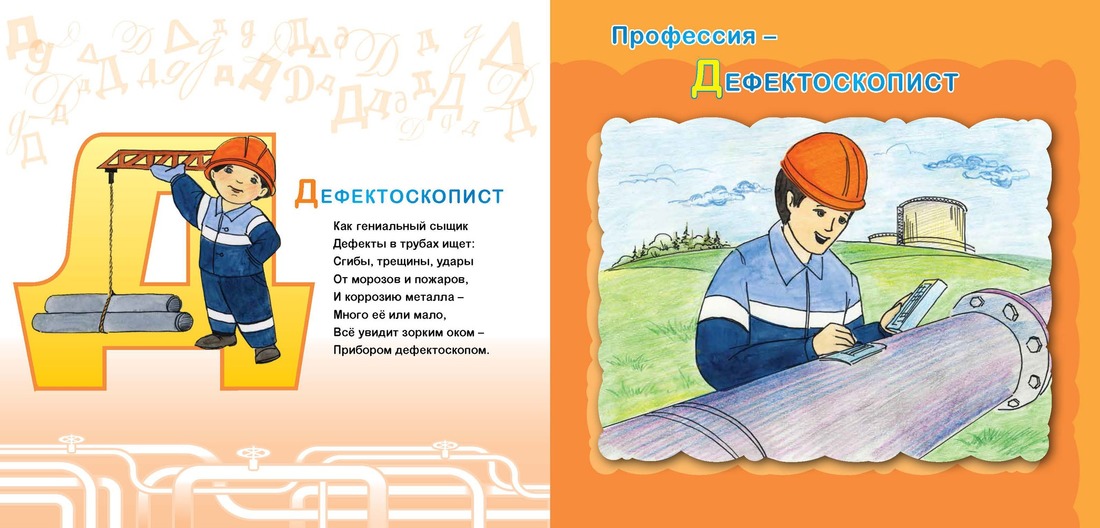 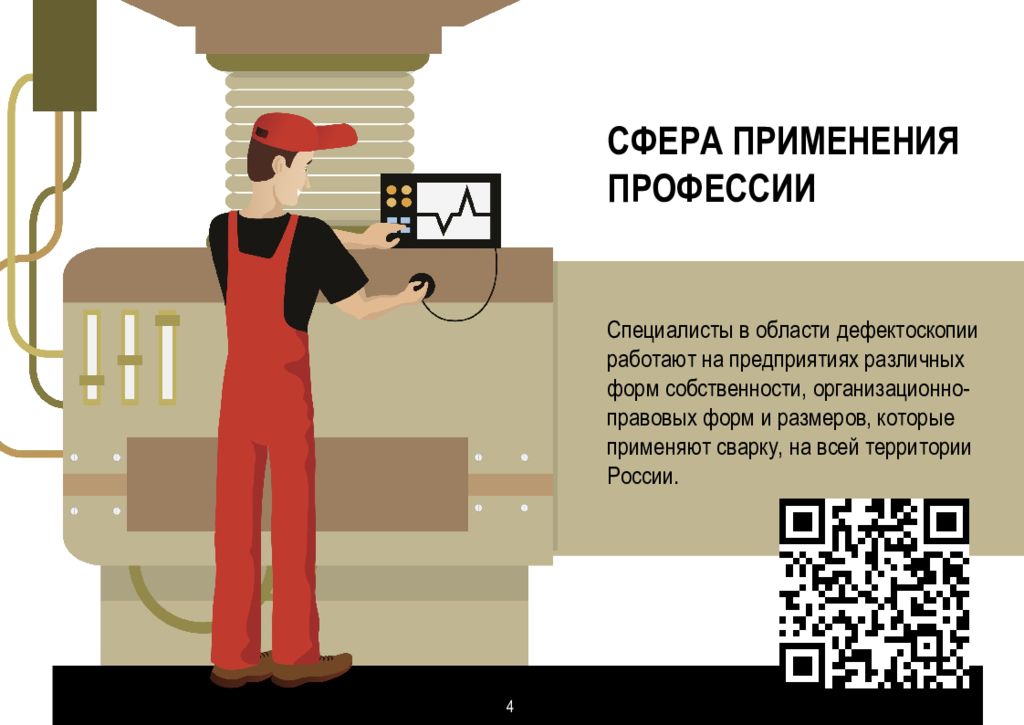 Профессия Дефектоскопист
Как гениальный сыщик
Дефекты в трубах ищет
Сгибы, трещины, удары
От морозов и пожаров
И коррозию металла
Много её или мало
Все увидит зорким оком
Прибором дефектоскопом
Дефектоскописты нужны на любом предприятии!
Их главная роль состоит в том, чтобы вовремя обнаружить брак и не допустить это изделие в эксплуатацию. Дефектоскописту нужен аналитический ум, острый слух и хорошая память. 
Работает дефектоскопист с приборами - дефектоскопом, дефектограммом.
Посещая межшкольный класс по профессии дефектоскопист  ты получишь знания:
- о типах дефектов
-о строении дефектоскопа и работы с ним
-методе проведения контроля
Научишься осуществлять:
- визуальный контроль
-ультразвуковой контроль
-магнито-порошковый контроль
Эти знания пригодятся при поступлении на следующие профессии:
«Обработка металлов давлением»
 Дефектоскопист
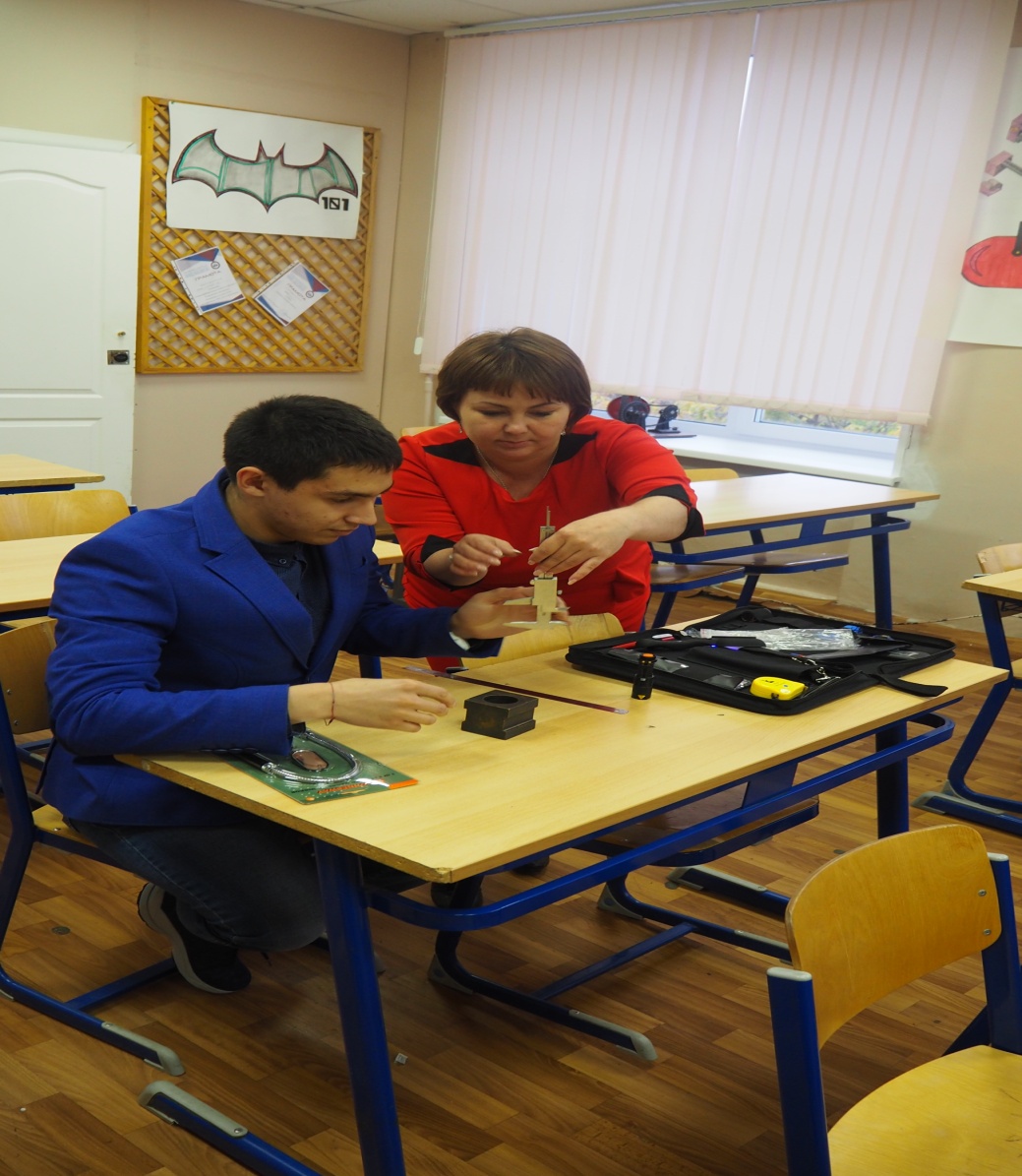 Лаборатория                               неразрушающего контроля
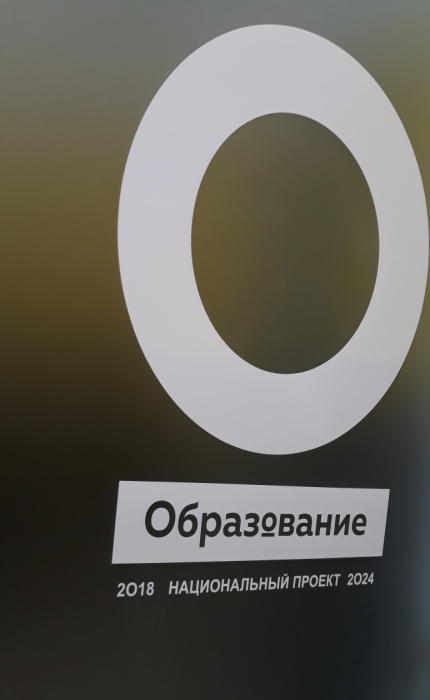 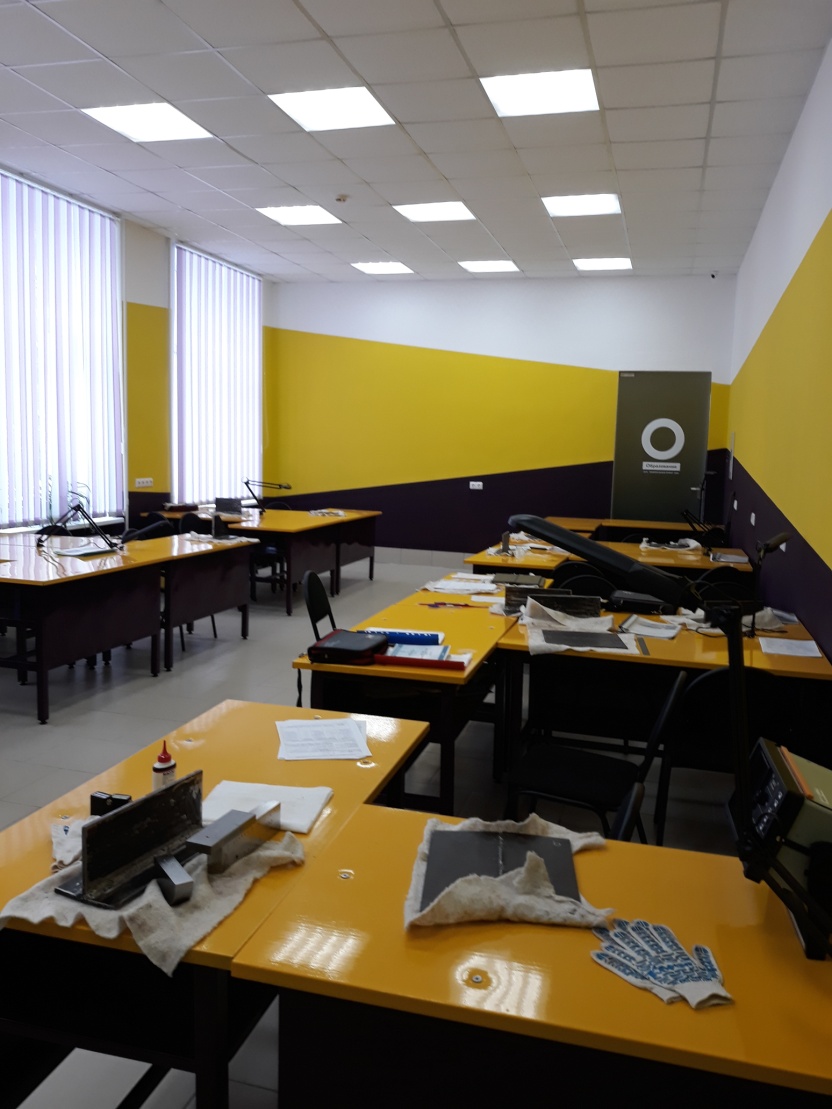 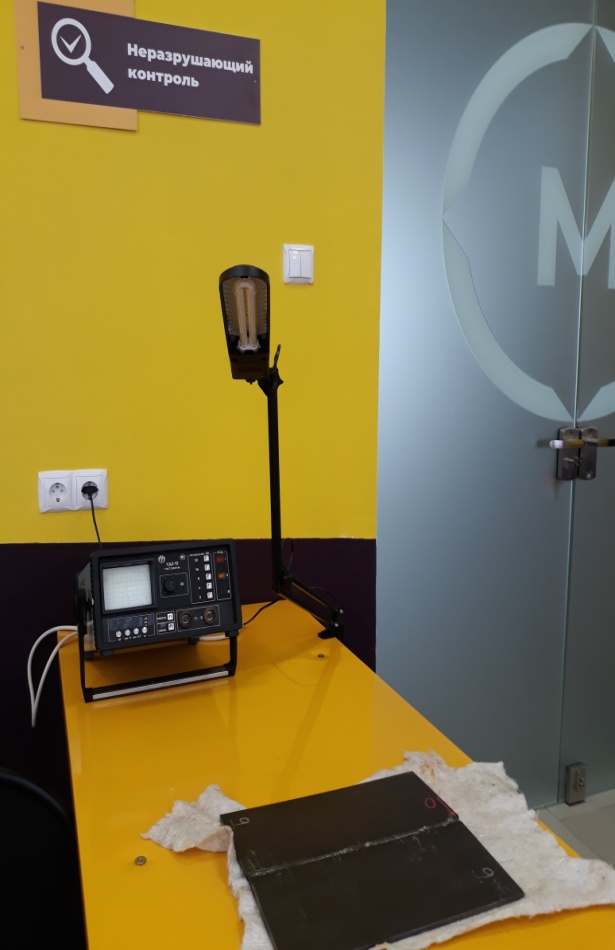 Профессия Контролёр
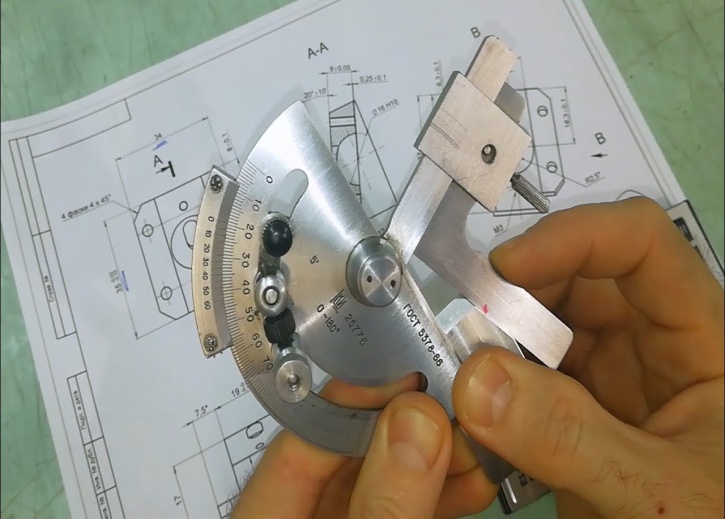 Контролер выполняет приемку  и контроль качества  изделий.
Путем визуального осмотра, обмера, физических, химических и механических испытаний он находит брак в продукции. Выдает заключение. 
Профессия нужная и важная для  любого производства.
Освоив профессию контролёра, ты научишься:
                     Быстрому счету, ответственности, внимательности. У тебя появится техническое мышление, улучшатся математические способности, сможешь легко сосредотачиваться.
Навыки контролёра могут тебе пригодиться в профессиях:
-Сварщик
-Станочник (Металлообработка)
Пройдя данный курс ты можешь поступить на следующую специальность или профессию:
     - «Обработка металлов давлением»
           - Дефектоскопист
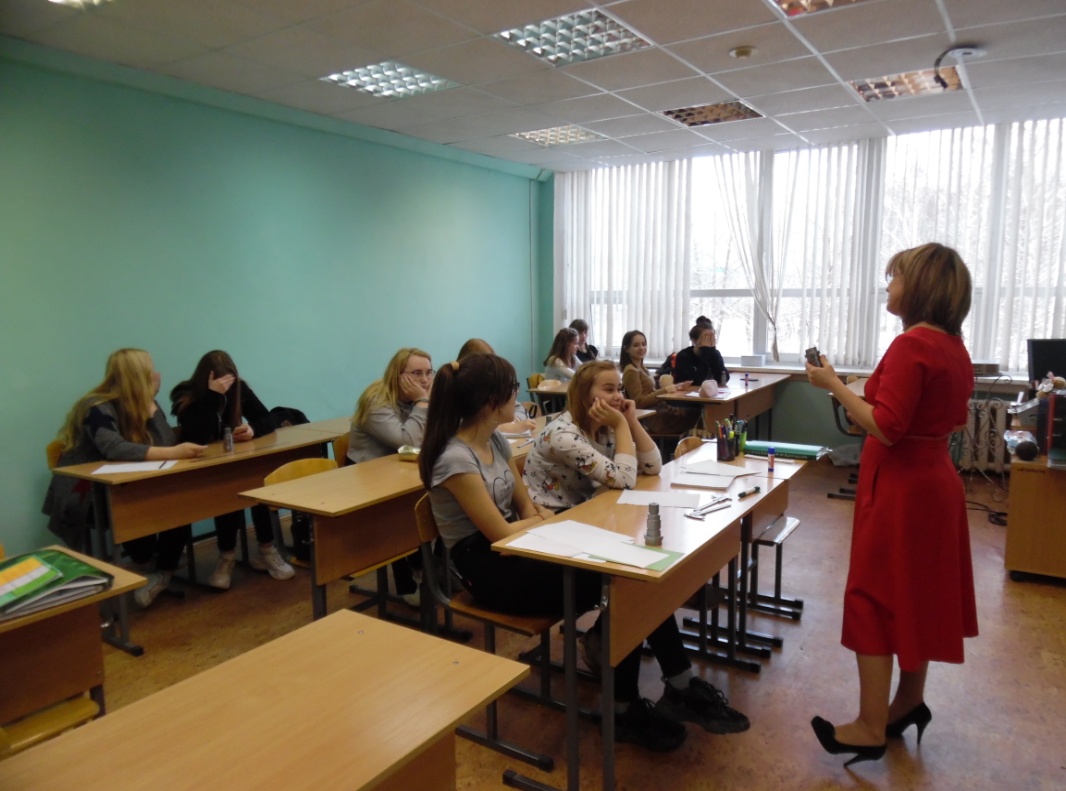 Кабинет                                                     Контролёра
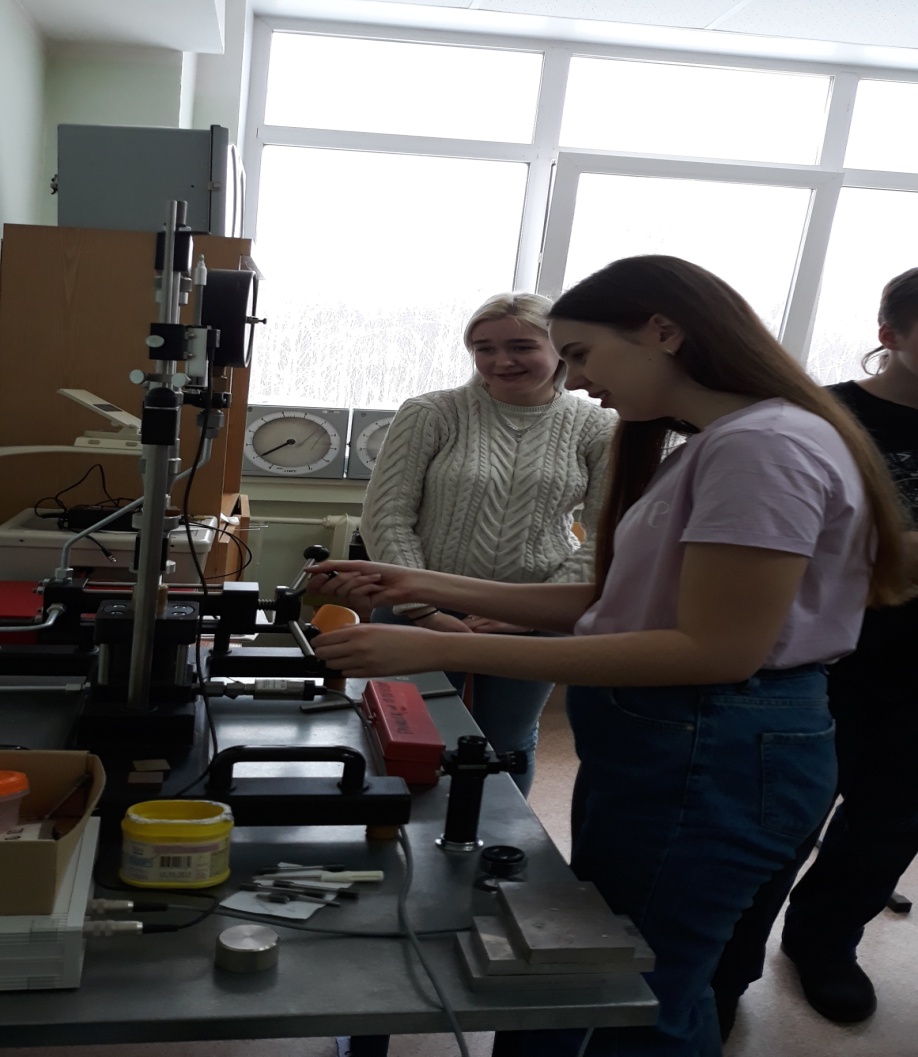 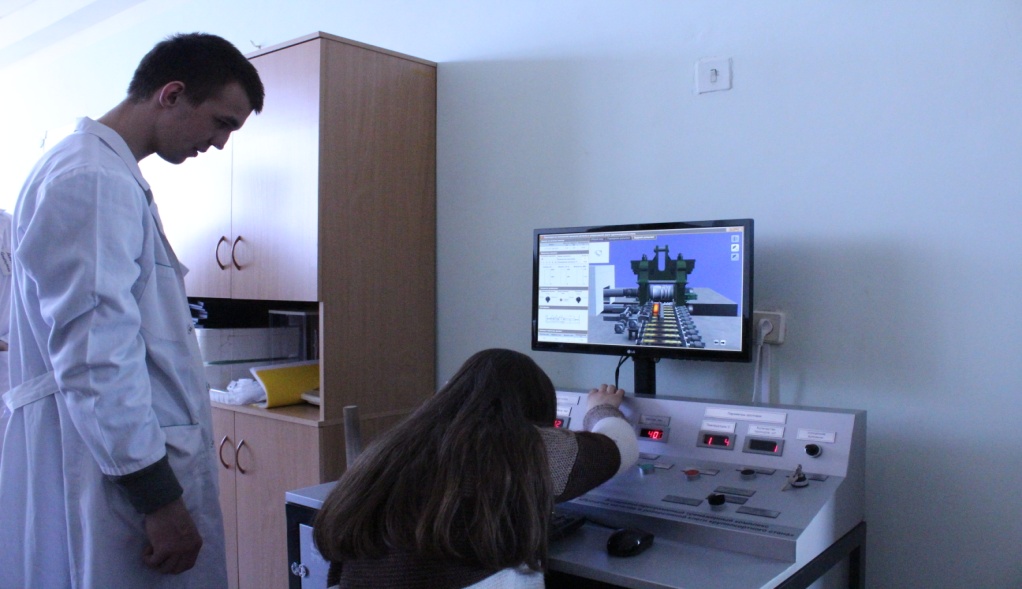 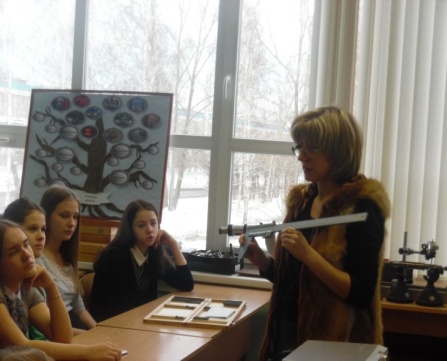 Методы изучения структуры металлов и сплавов
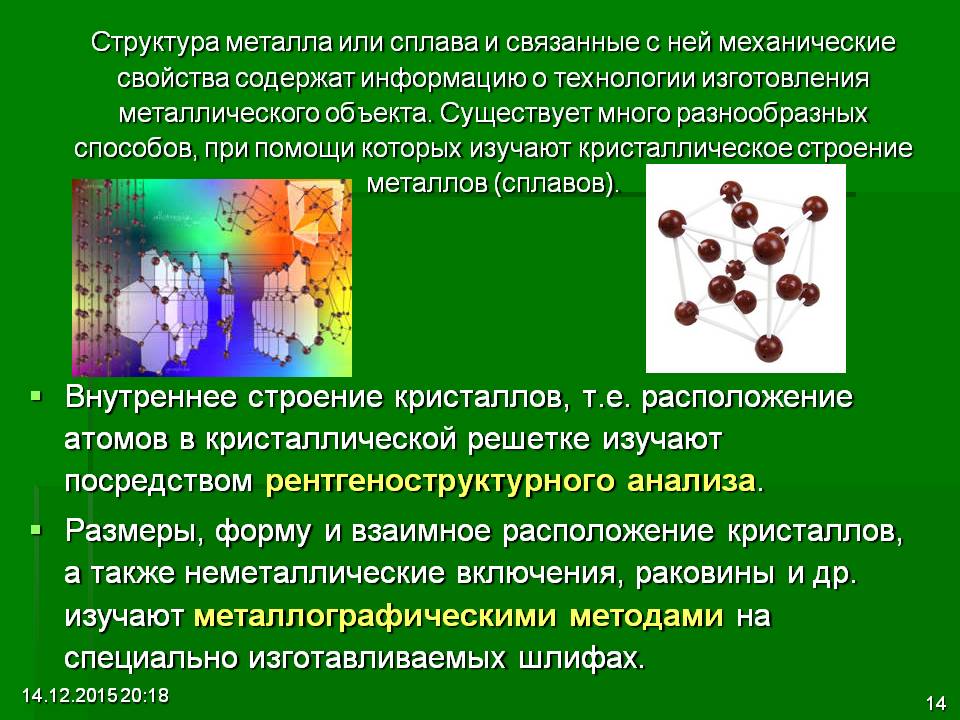 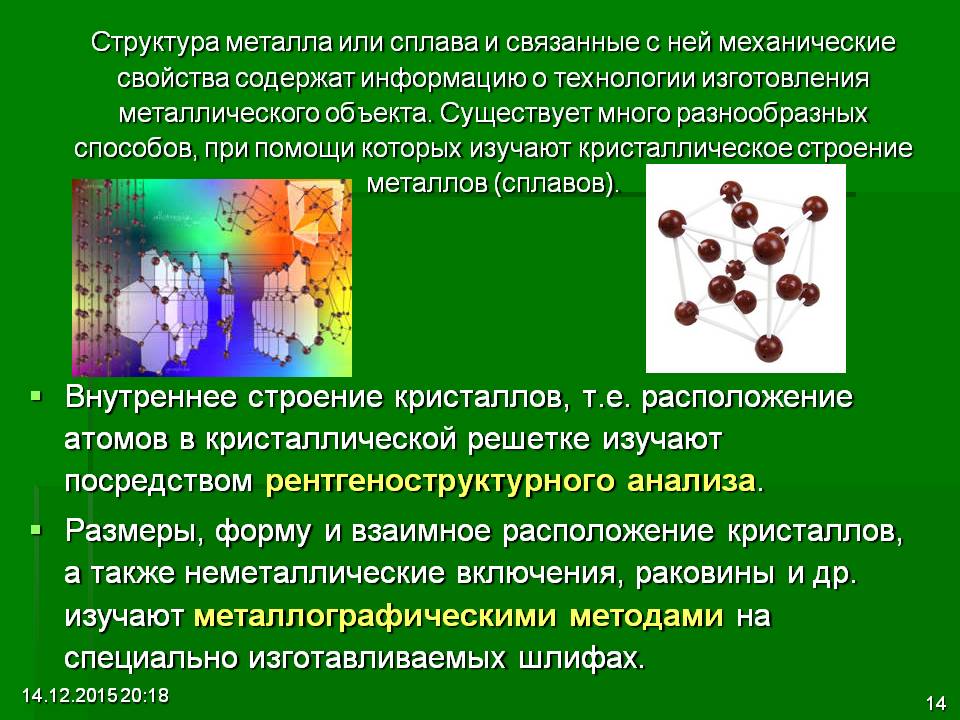 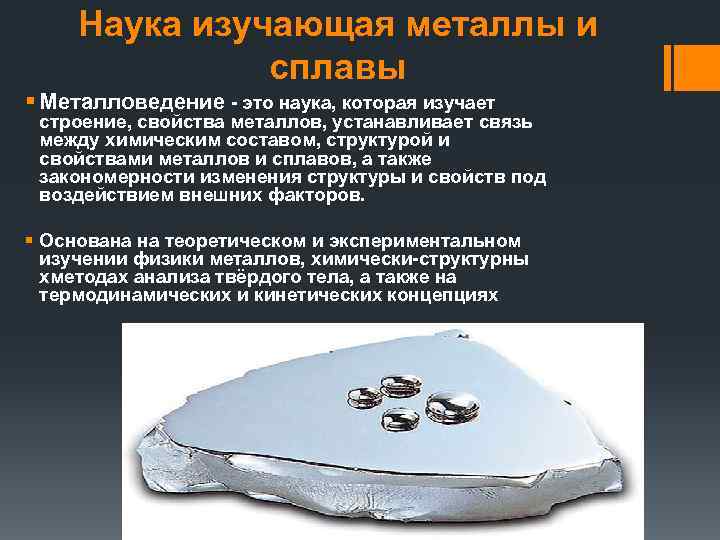 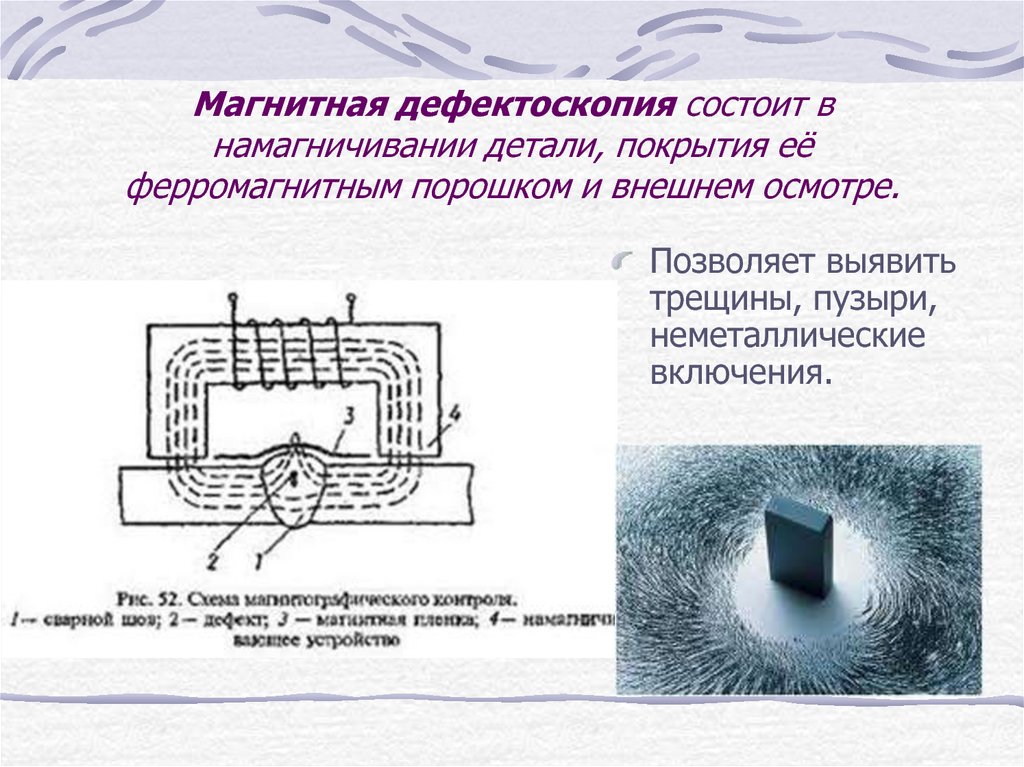 Этот необыкновенный курс изучает внутреннее строение металлов и сплавов, в том числе титановых, с помощью макроструктурного и микроструктурного методов анализа.
В межшкольном классе на этом направлении ты:
- погрузишься в виртуальный мир металла
- научишься понимать физический смысл  структурообразования - сможешь работать с металлографическим микроскопом
Интересная работа будет способствовать:
развитию  технического мышления
 - развитию глазомера
Полученные навыки и знания пригодятся при поступлении на следующие профессии:
«Обработка металлов давлением»
- «Металлургия цветных металлов»
-Дефектоскопист
Лаборатория
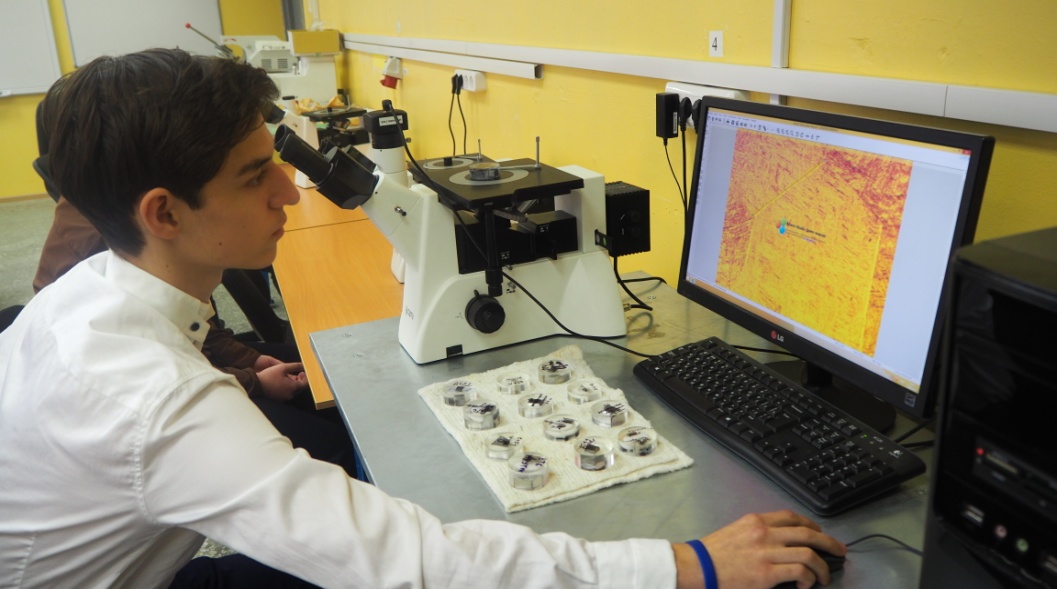 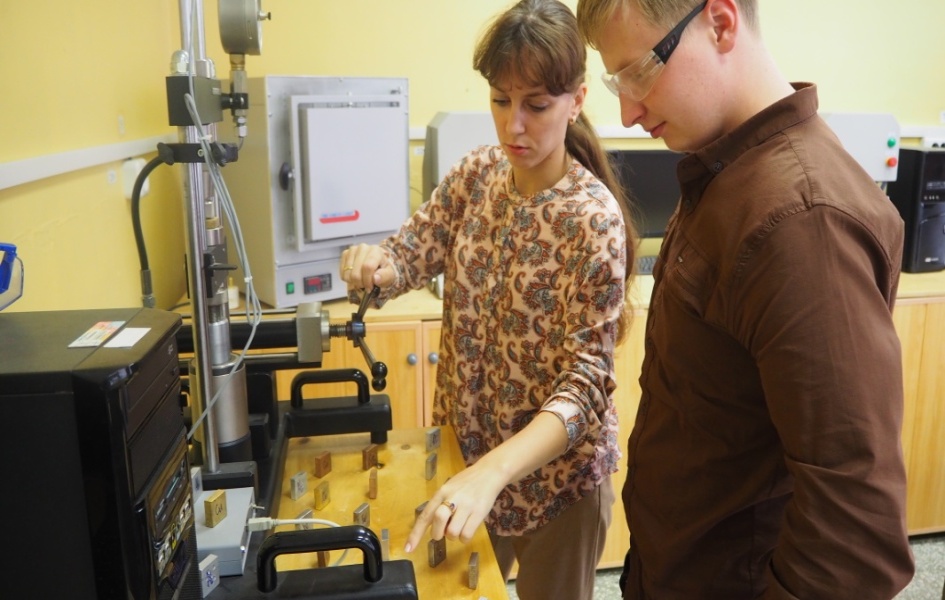 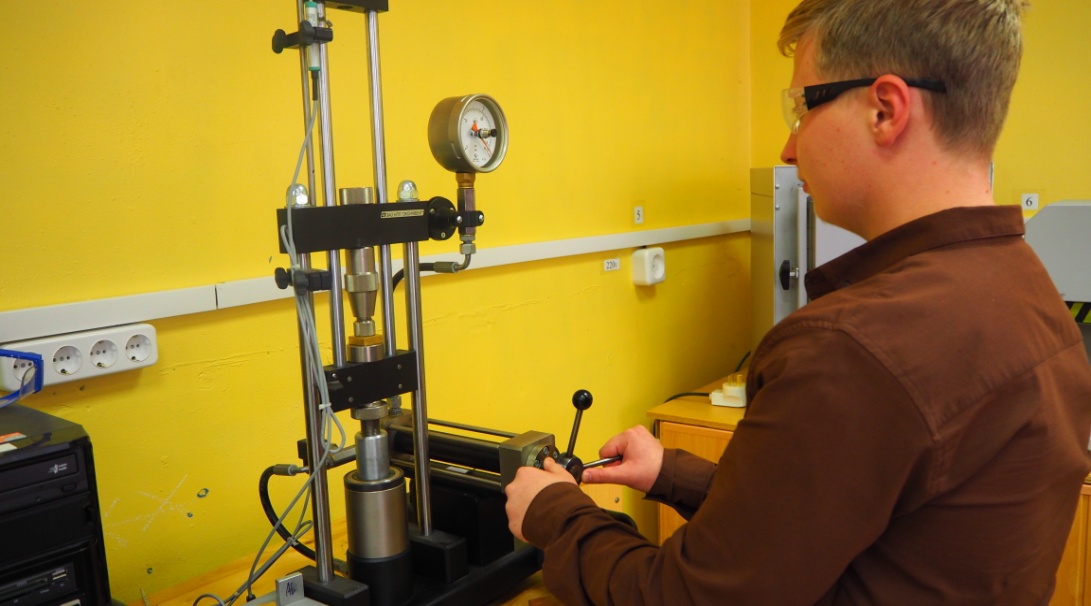 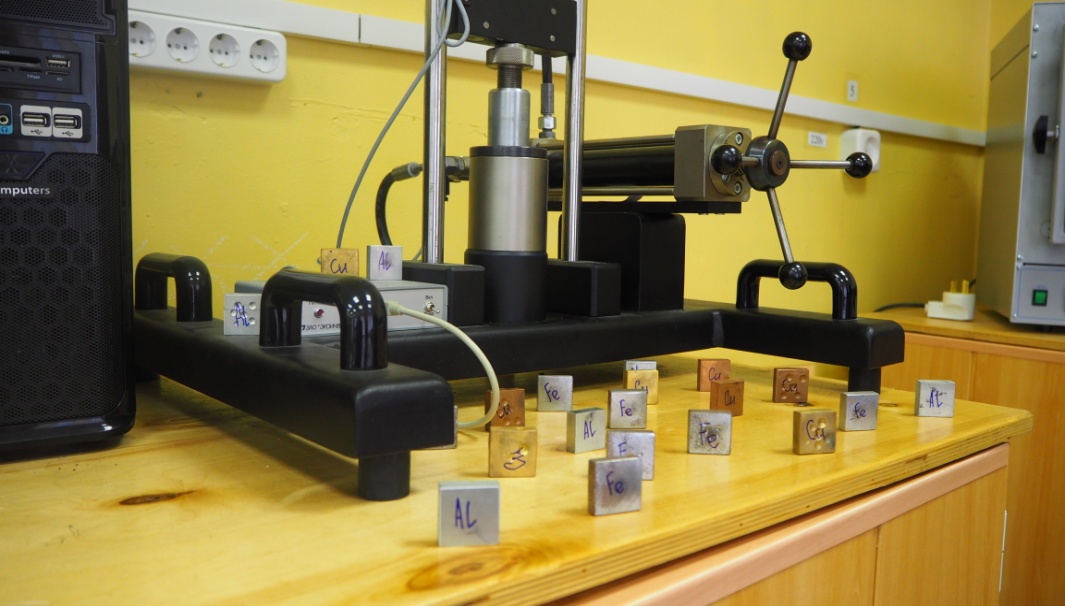 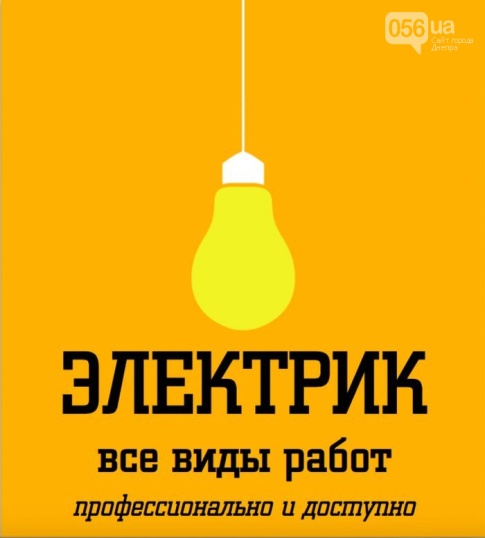 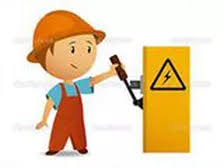 «Устройство и                                            обслуживание                                           электрооборудования»
Эта профессия нужна везде, в любой отрасли народного хозяйства. Электрик – востребованная профессия.
Посещая данный курс в межшкольном классе ты:
- узнаешь много интересного об электрических и  магнитных явлениях и их использовании в практических   целях
- научишься читать электрические схемы
-сможешь собирать электрические цепи
-станешь технически - грамотно мыслить
- научишься пользоваться электроизмерительными приборами
Полученные навыки и знания пригодятся при поступлении на следующие специальности:
- «Техническая эксплуатация и обслуживание электрического и 
электромеханического оборудования»
- «Автоматизация технологических процессов и производств»
Лаборатория электротехники
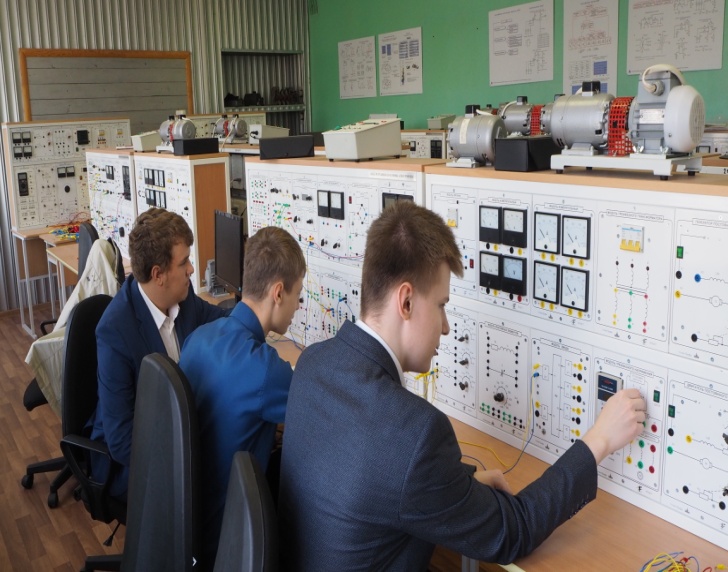 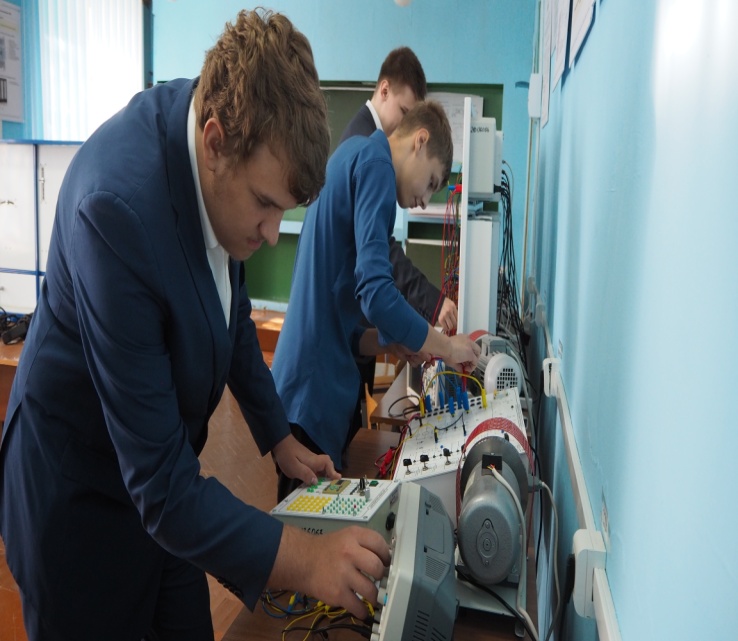 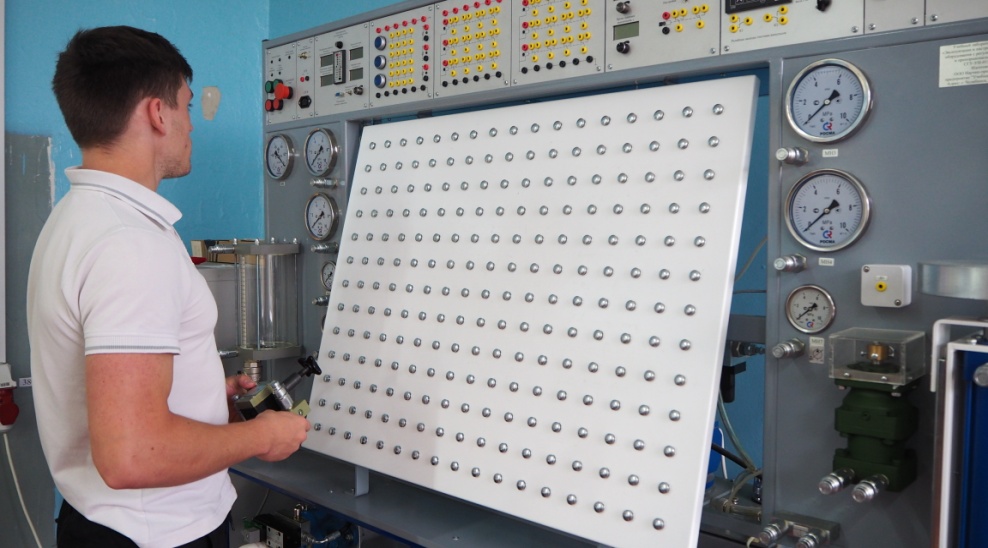 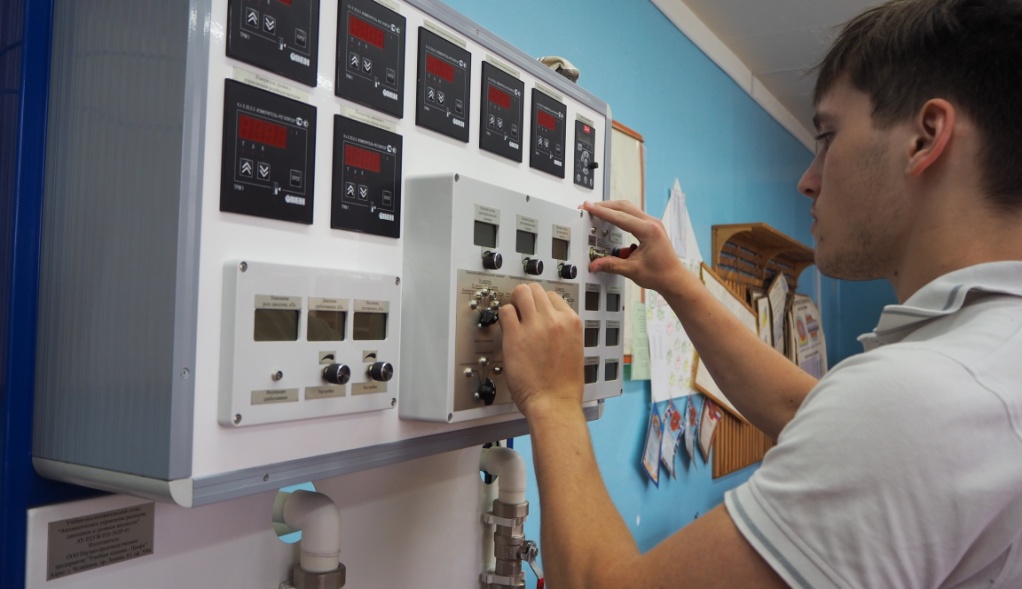 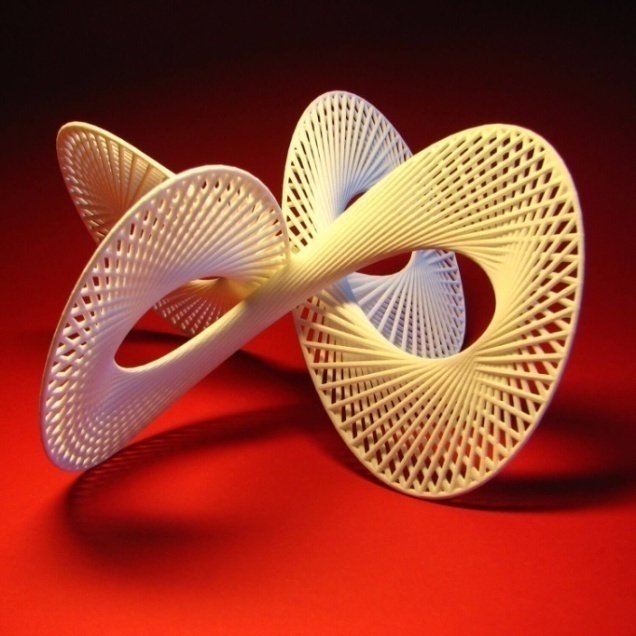 «3D моделирование и автоматизированное проектирование»
С помощью этой программы :                                                                                
-  ты научишься техническому и пространственному мышлению
-  у тебя разовьется воображение
- получишь навык математического расчета
- познакомишься  с различными деталями и стандартными изделиями
На какие специальности и профессии сможешь поступить, пройдя этот курс:
- «Обработка металлов давлением»
- «Технология машиностроения»
- «Монтаж, техническое обслуживание и ремонт 
   промышленного  оборудования»
- Станочник (металлообработка)
- «Автоматизация технологических процессов и производств»
- Оператор станков с программным управлением
Эта умная и интересная программа научит тебя создавать объемные 3D модели и собирать эти  модели в программе «КОМПАС»
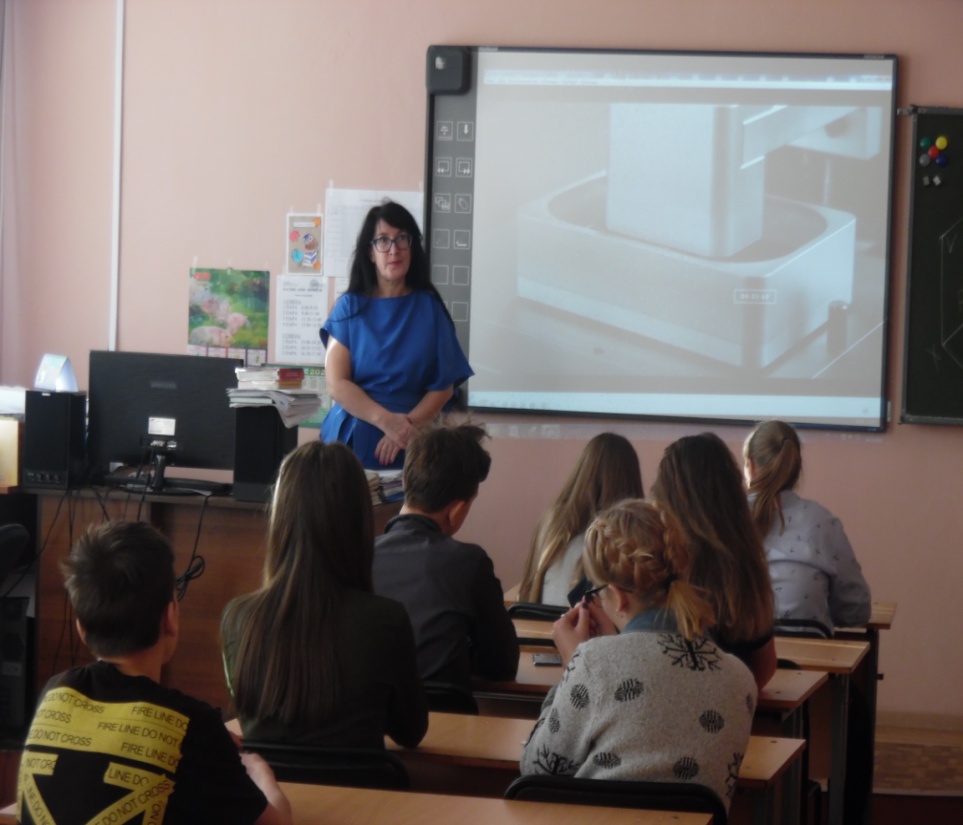 Кабинет «3D моделирование и автоматизированное проектирование»
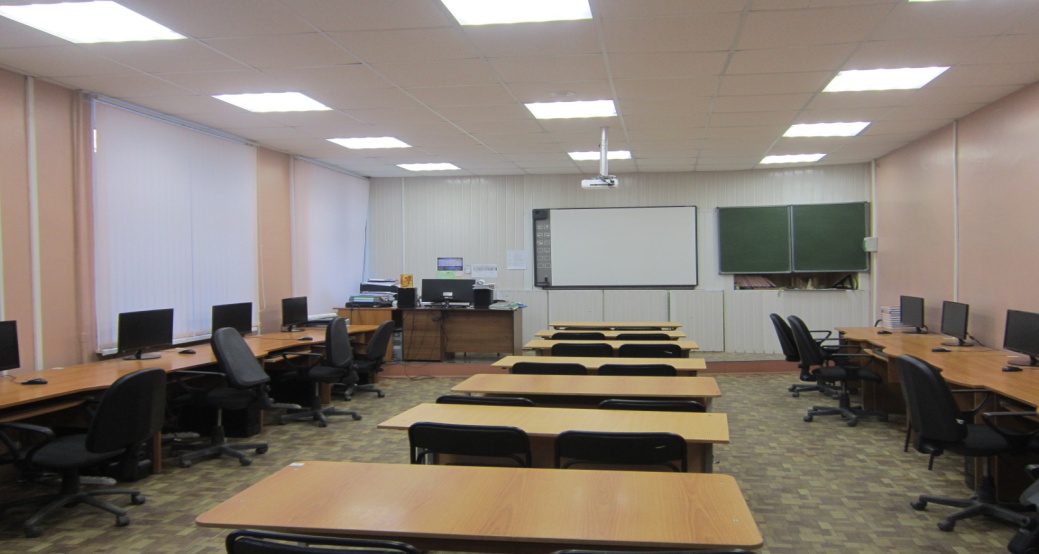 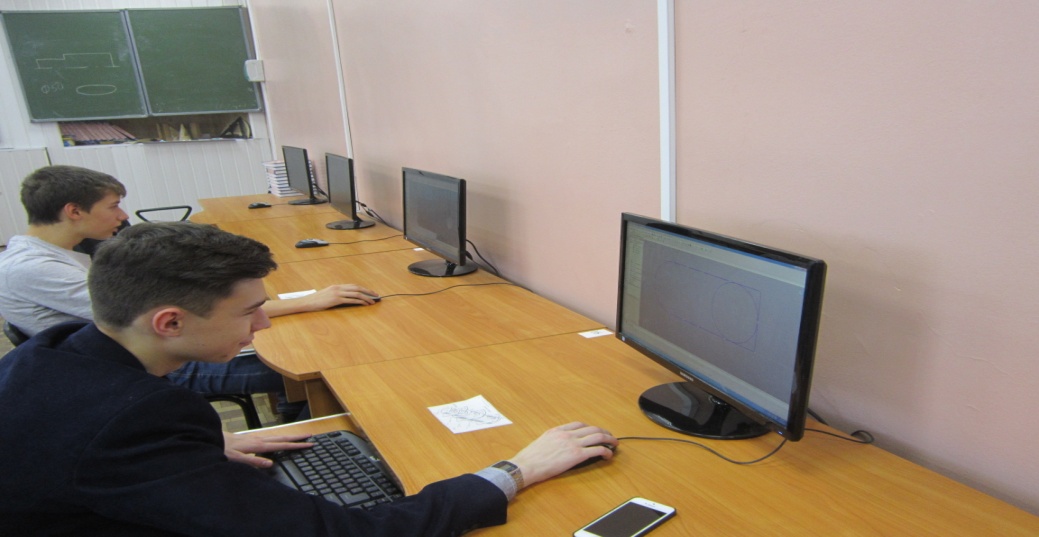 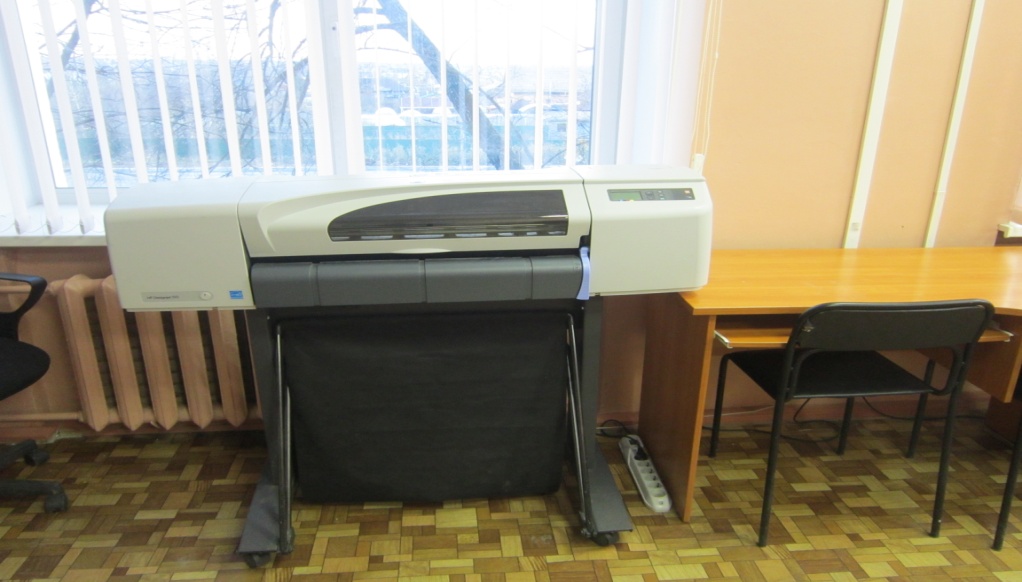 ВВЕДЕНИЕ В АВТОМАТИЗИРОВАННОЕ ПРОЕКТИРОВАНИЕ В ПРОГРАММЕ
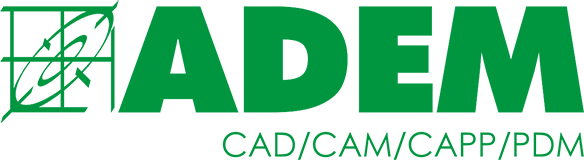 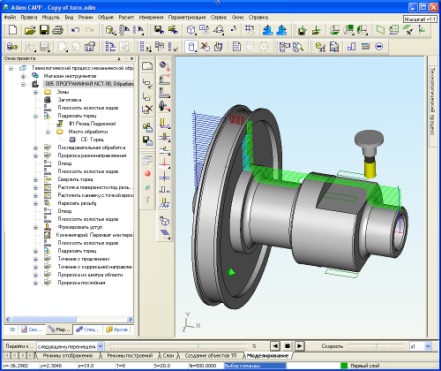 Это программа предназначена для автоматизации производства.
Полученные навыки и знания пригодятся при поступлении на следующую специальность и профессию:
 - «Автоматизация технологических процессов и производств»
-Оператор станков с программным управлением
ADEM CAD/CAM   применяется в авиационной, атомной, аэрокосмической, машиностроительной, металлургической, станкостроительной и других различных отраслях.
Посещая данный курс в межшкольном классе ты:
-проверишь свои знания о профессиях: станочник, техник-конструктор
- узнаешь об истории создания таких проектов
- познакомишься  с устройством оборудования
- научишься техническому рисованию на компьютере
- сможешь выполнять рисунок по заданным размерам
-строить трехмерную модель технического рисунка
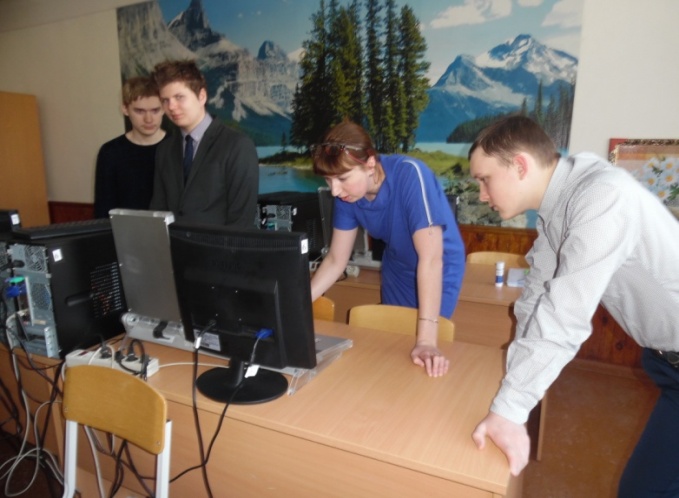 Кабинет
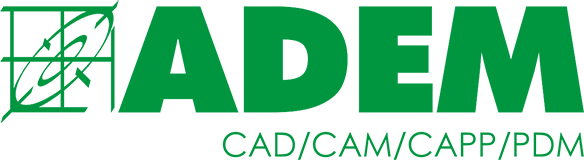 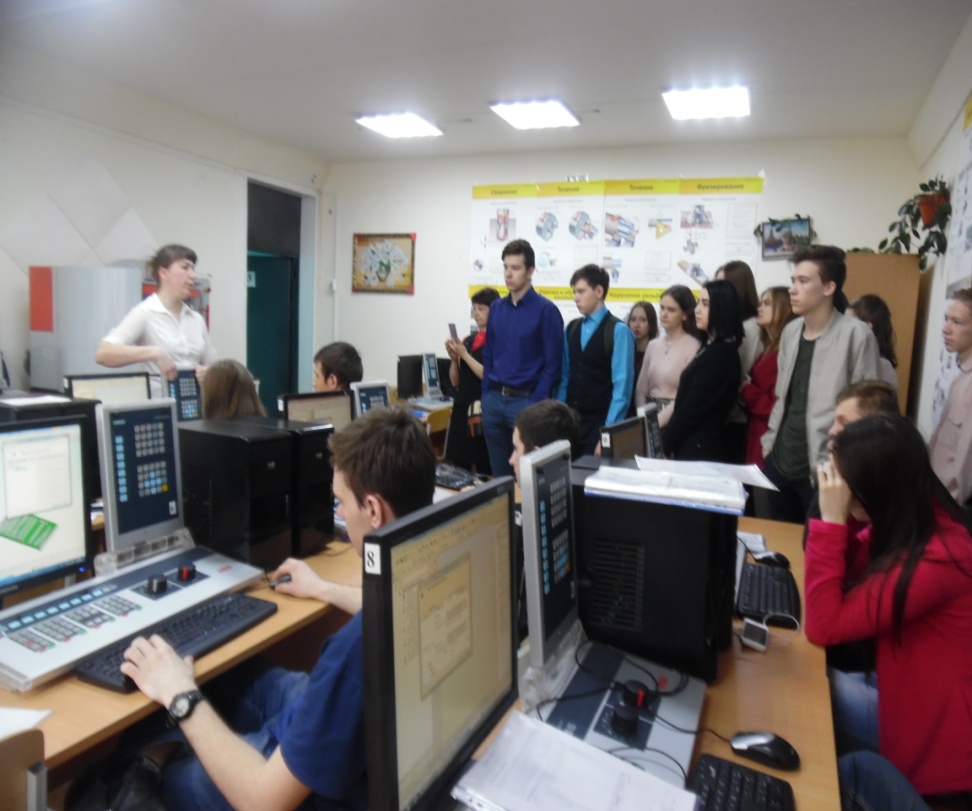 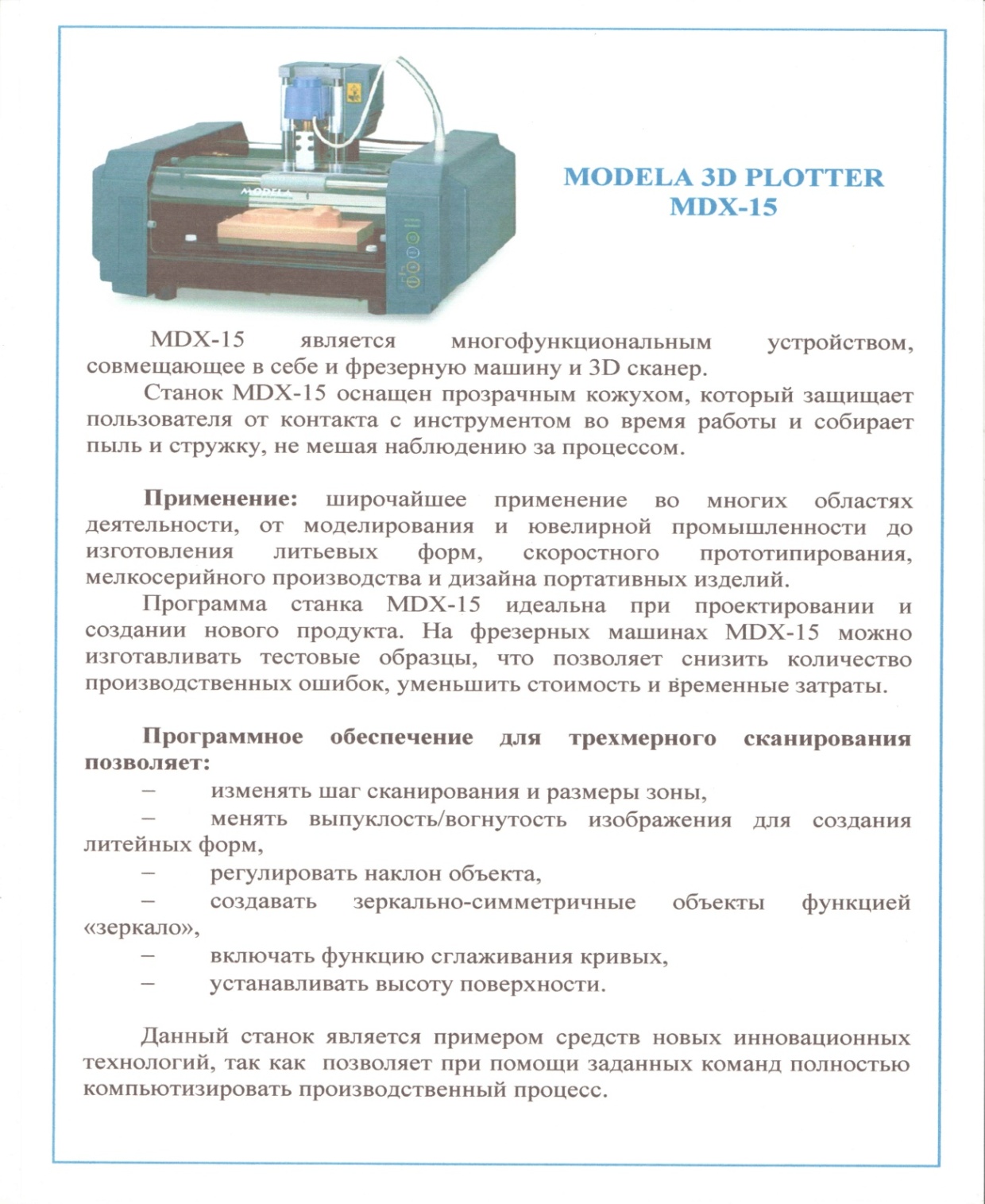 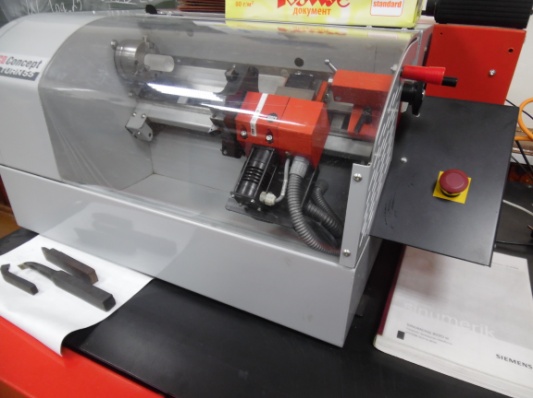 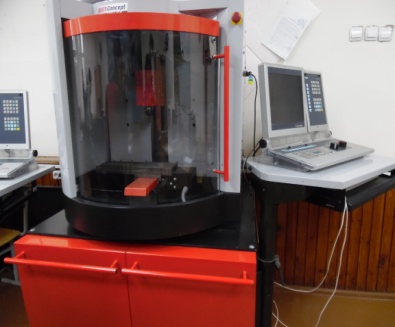 СПАСИБО ЗА ВНИМАНИЕ!